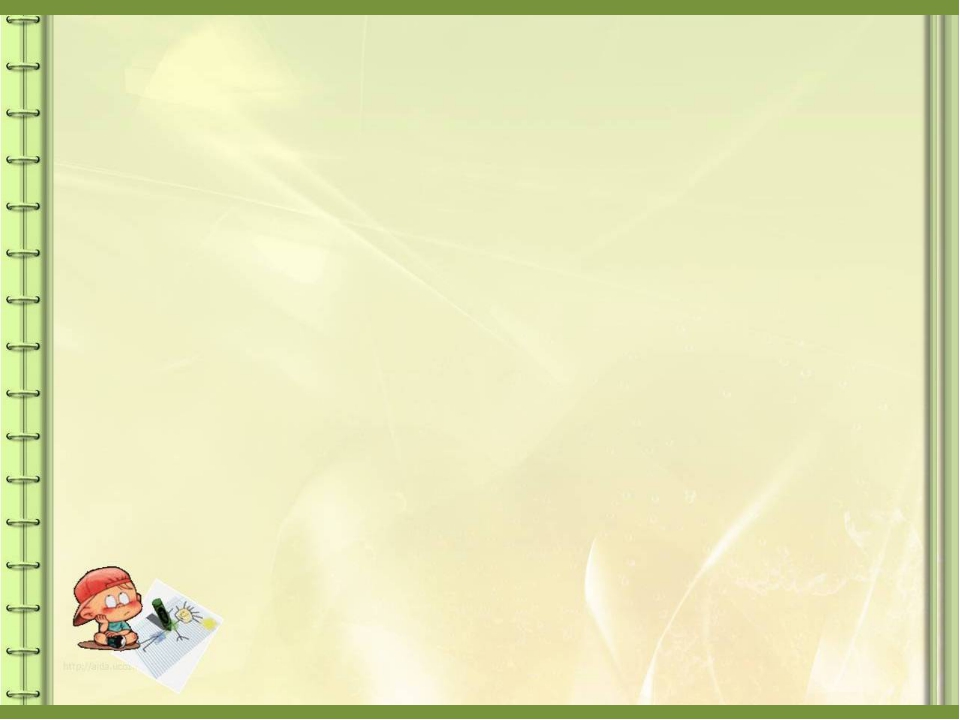 «Формирование основ 
функциональной грамотности 
у детей 
старшего дошкольного возраста с
 использованием инфографики».
Подготовила:
Абрамова А.В.
МБДОУ д/с № 42.
г. Саров
2023 год.
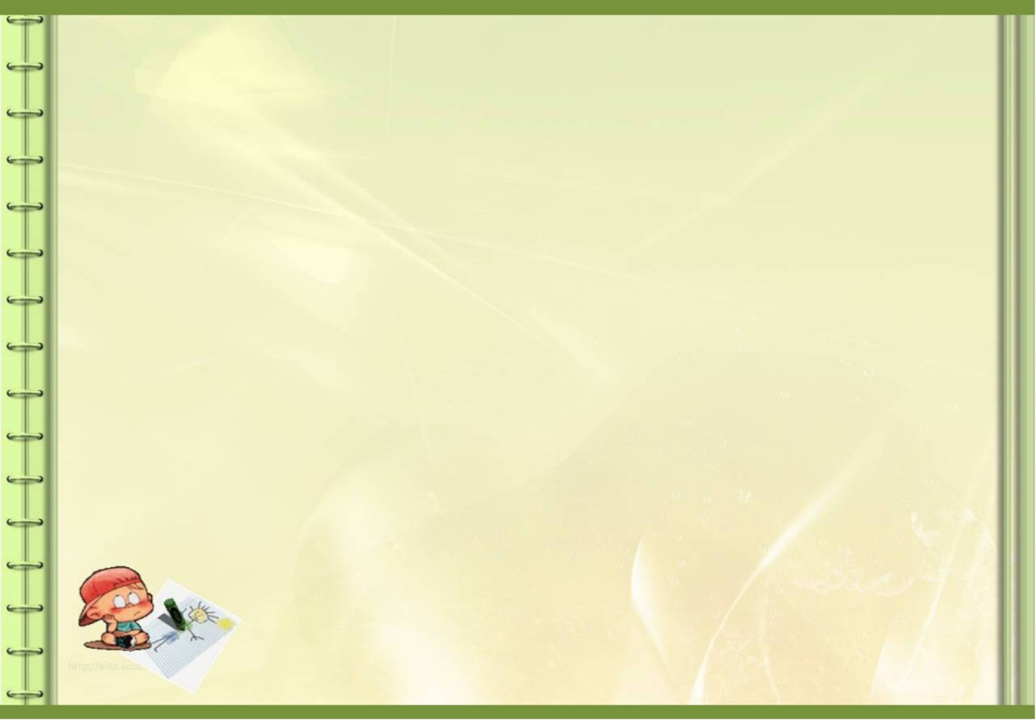 Цель: формирование предпосылок функциональной грамотности у детей 5 -6 лет в чтении и письме.
     Одна из важнейших задач современного образования – формирование функционально грамотных людей. Эта задача является актуальной и для дошкольного образования, поскольку подготовка к школе требует формирования важнейших компетенций уже в предшкольный период воспитания. 


Что такое «функциональная грамотность»?
      Функциональная грамотность рассматривается, как способность использовать все постоянно приобретаемые в жизни знания, умения и навыки для решения максимально широкого диапазона жизненных задач в различных сферах человеческой деятельности, общения и социальных отношений.
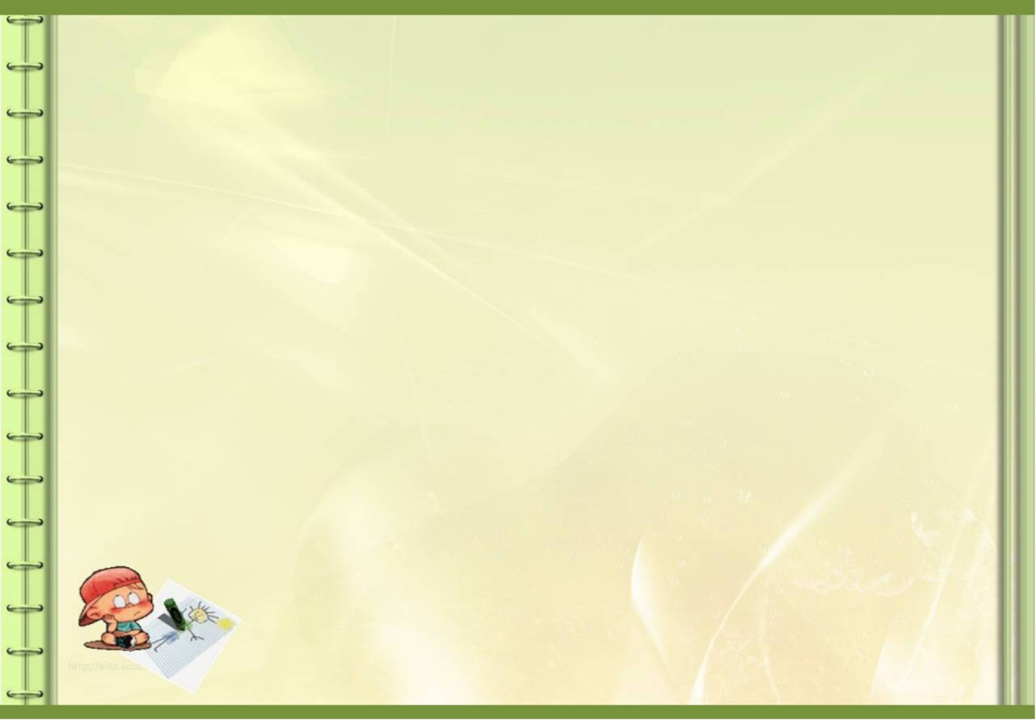 Актуальность формирования предпосылок функциональной грамотности у детей. (Почему?)
    
    Функциональная грамотность, как средство раскрытия учебных навыков и возможностей должна быть знакома детям дошкольного возраста. Именно в этом возрасте создается базовая основа чтения, письма, математики и это является той благодатной почвой, которая впоследствии помогает будущему школьнику приобретать знания и учиться для себя, быть самостоятельным, уметь жить среди людей.
 
    Моей задачей стало - помочь детям. Я хотела, чтобы мои дети с наименьшими трудностями вливались в школьное обучение, научились адаптироваться к школьным трудностям, сохраняли уверенность в своих силах в любых ситуациях и шли к поставленной цели.
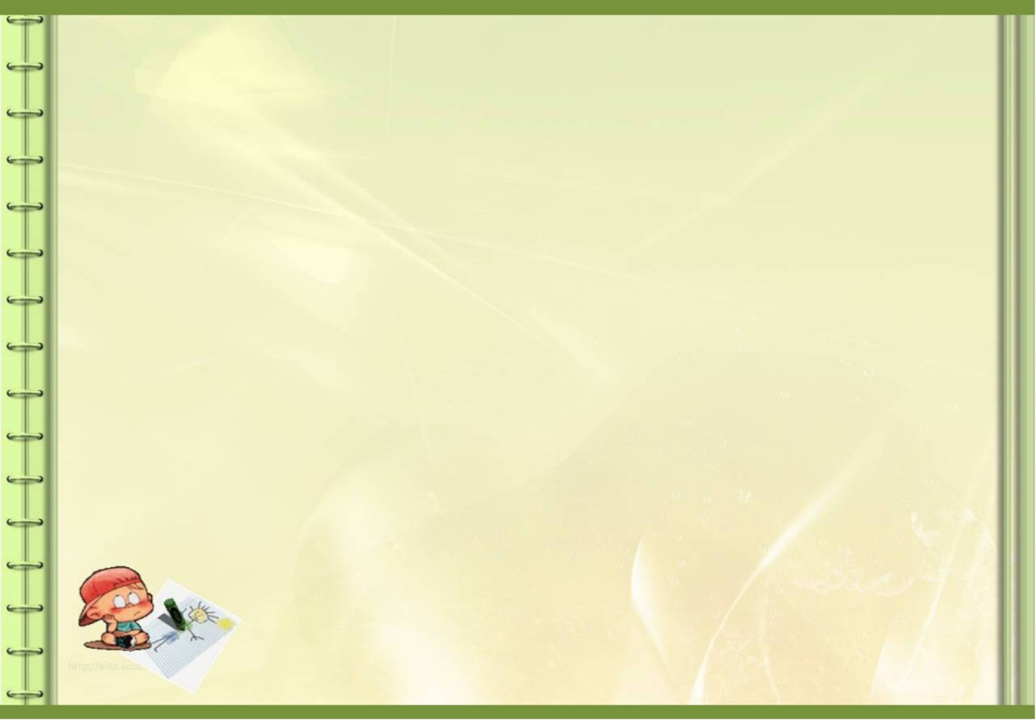 Федеральный государственный образовательный стандарт дошкольного образования определяет, как приоритетную стратегию «Содействия становлению и развитию предпосылок грамотности» через создание условий для широкого спектра детских видов деятельности, прямо и косвенно способствующих развитию языковых и речевых возможностей детей, через поддержку инициативы и самостоятельности детей, предоставление им возможности выбора, на основе их интересов и потребностей.
Каждая образовательная область участвует в развитии всех видов функциональной грамотности, я, для изучения, взяла формирование предпосылок функциональной грамотности в чтении и письме,
 
(
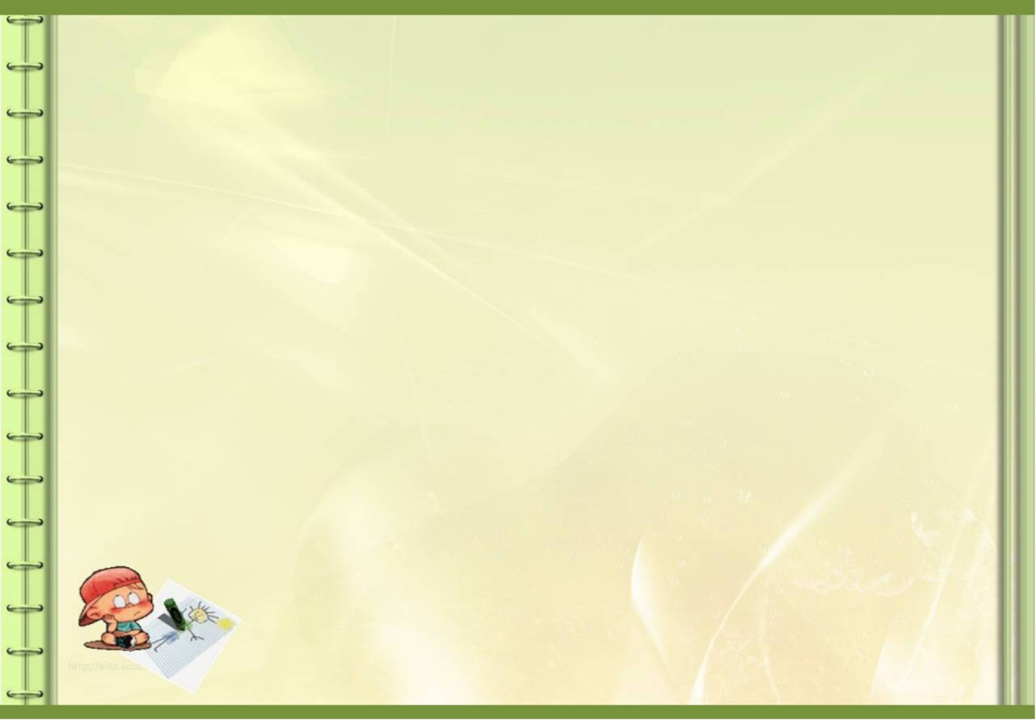 Основные этапы подготовки ребенка к обучению грамоте.

1. Развитие слухового восприятия и внимания. 
2. Развитие зрительного восприятия и внимания.
3. Развитие связной речи.
4. Деление слов на слоги.
5. Развитие тонкой моторики и ориентировка на плоскости листа.
6. Звуковой анализ и синтез.
7. Знакомство с буквами, соответствующими правильно 
       произносимым звукам. 
8. Обучение чтению слогов, слов, простых предложений.
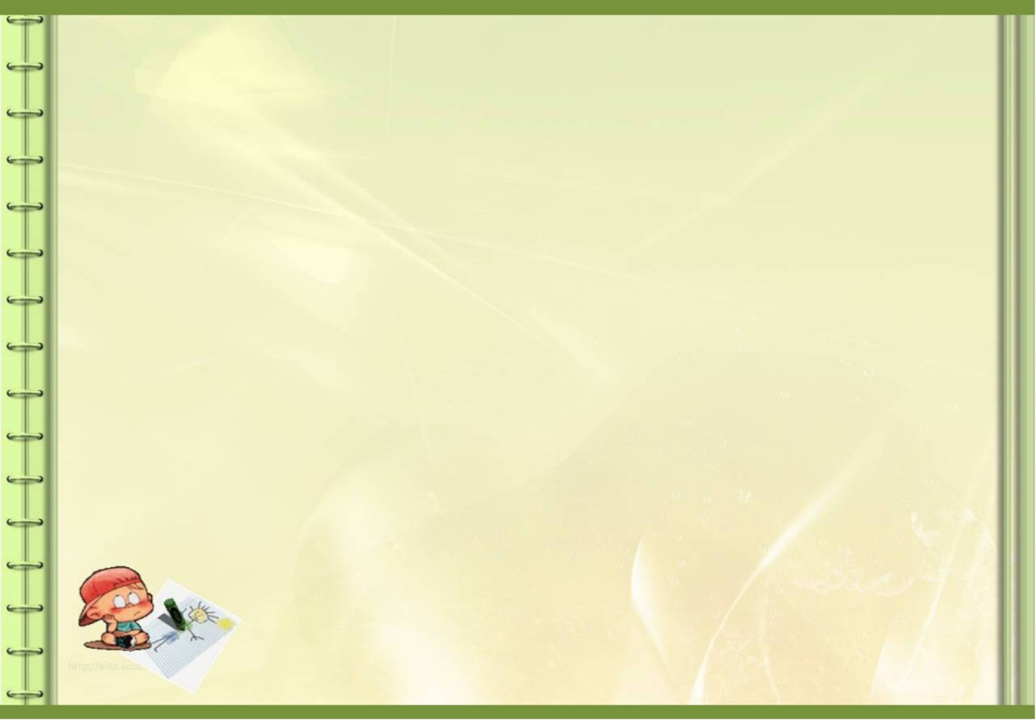 При обучении детей важно помнить, что:

Путь дошкольника к грамоте лежит через игры в звуки и буквы. Ведь письмо — это перевод звуков речи в буквы, а чтение — это перевод букв в звучащую речь.

Знакомству и работе ребенка с буквами предшествует звуковой период обучения.

На протяжении всего периода обучения следует называть и звуки и соответствующие им буквы одинаково – т. е. так, как звучит звук.

Не смешивайте понятие звук и буква. 

Помните: звук мы слышим и произносим, а букву - видим и можем ее писать.
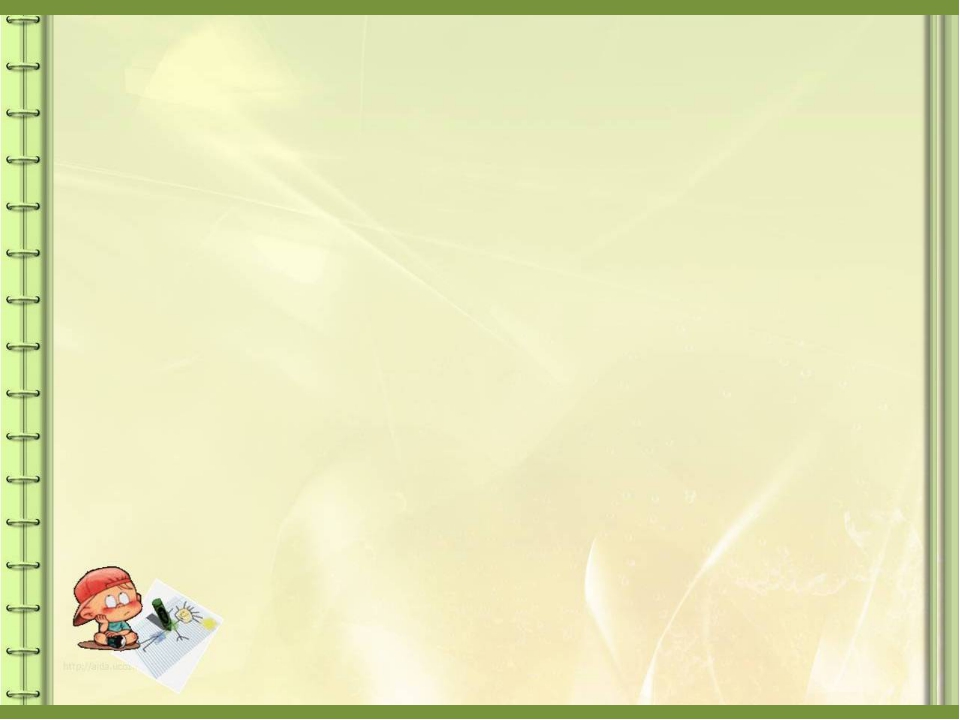 Работа по теме.
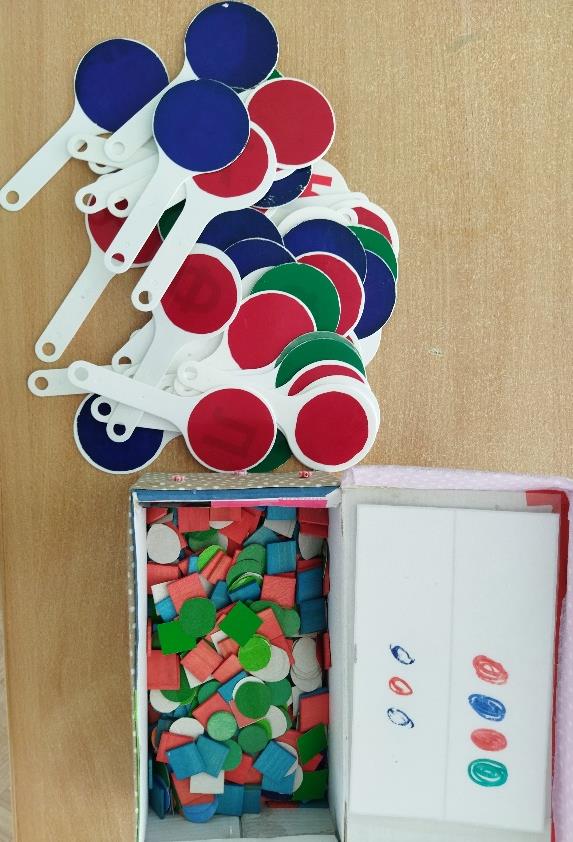 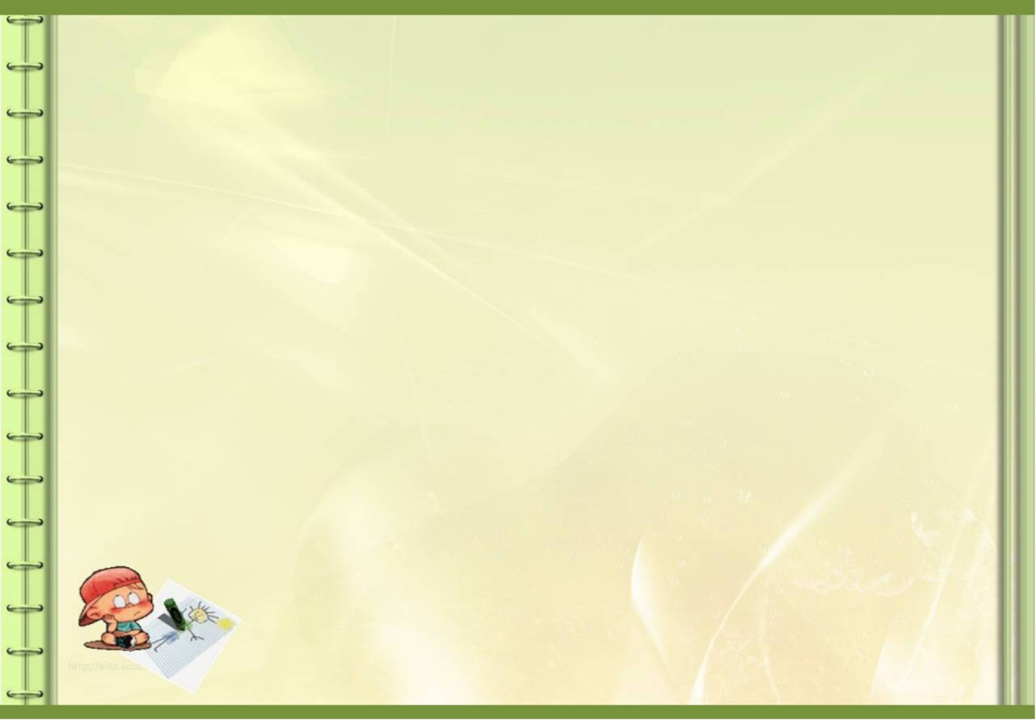 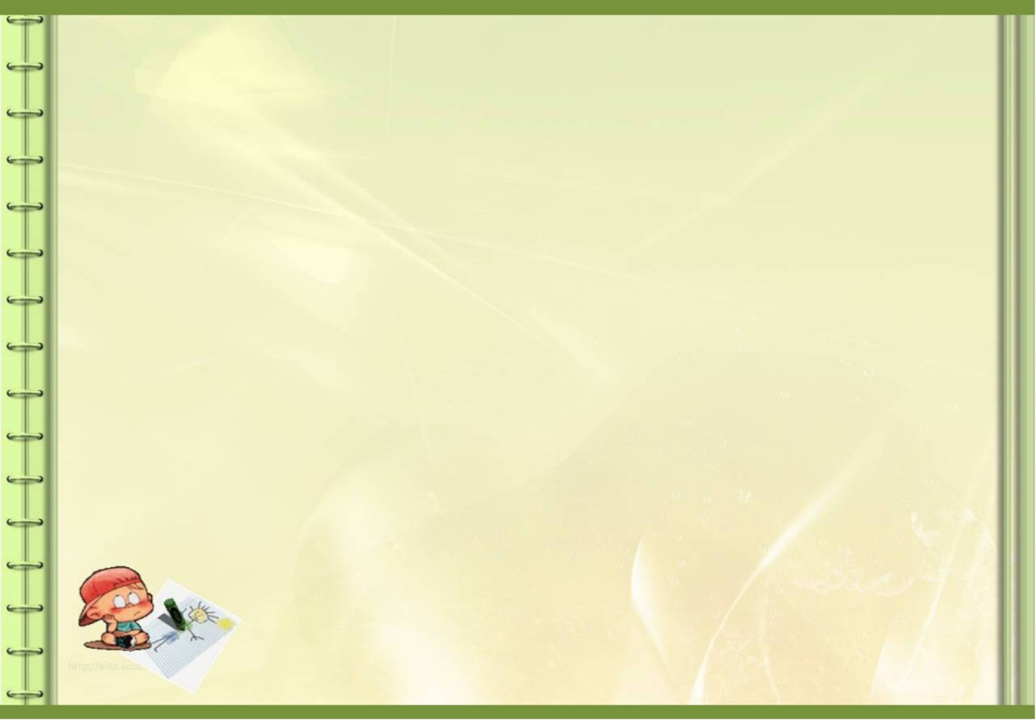 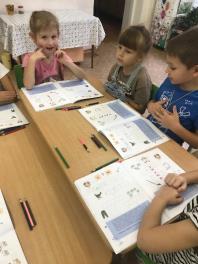 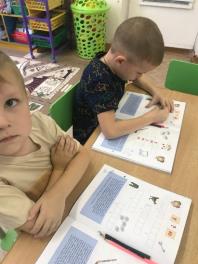 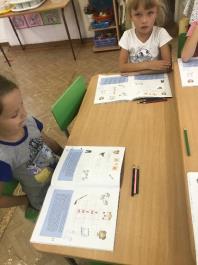 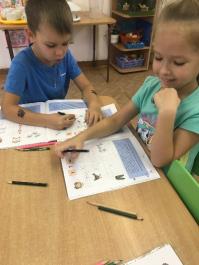 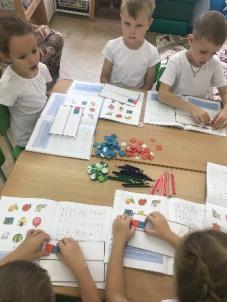 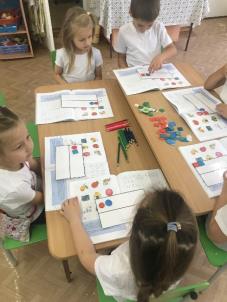 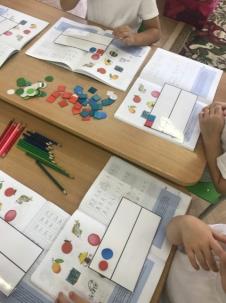 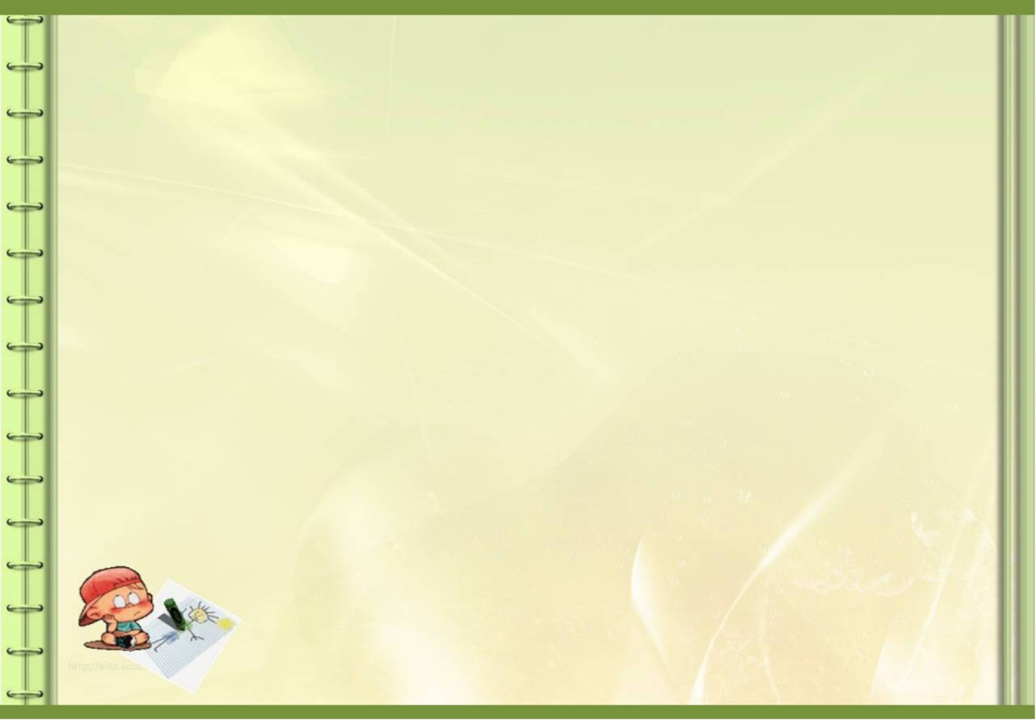 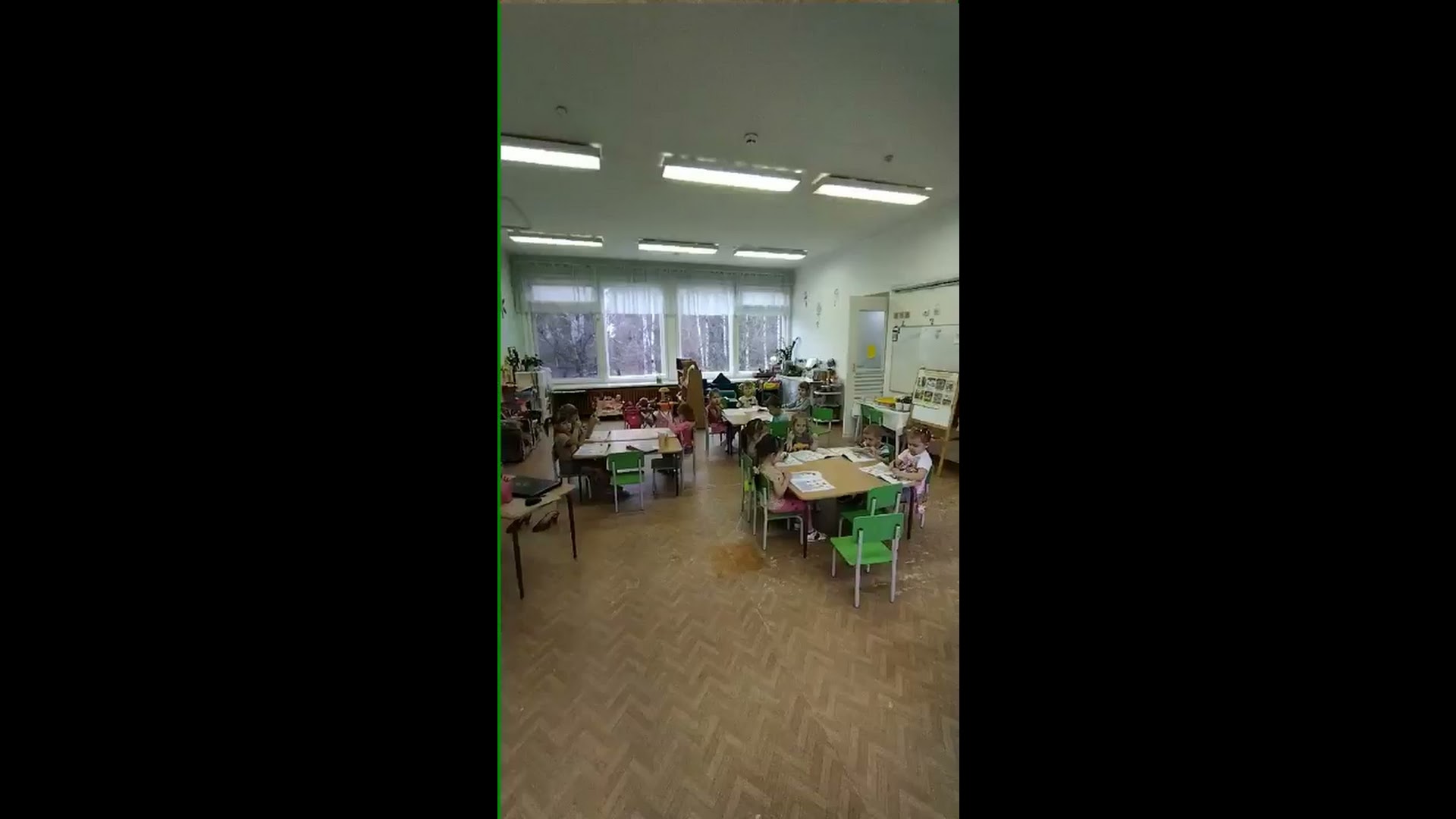 Ссылка.Мягкие и твёрдые звуки. Средняя группа.
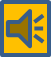 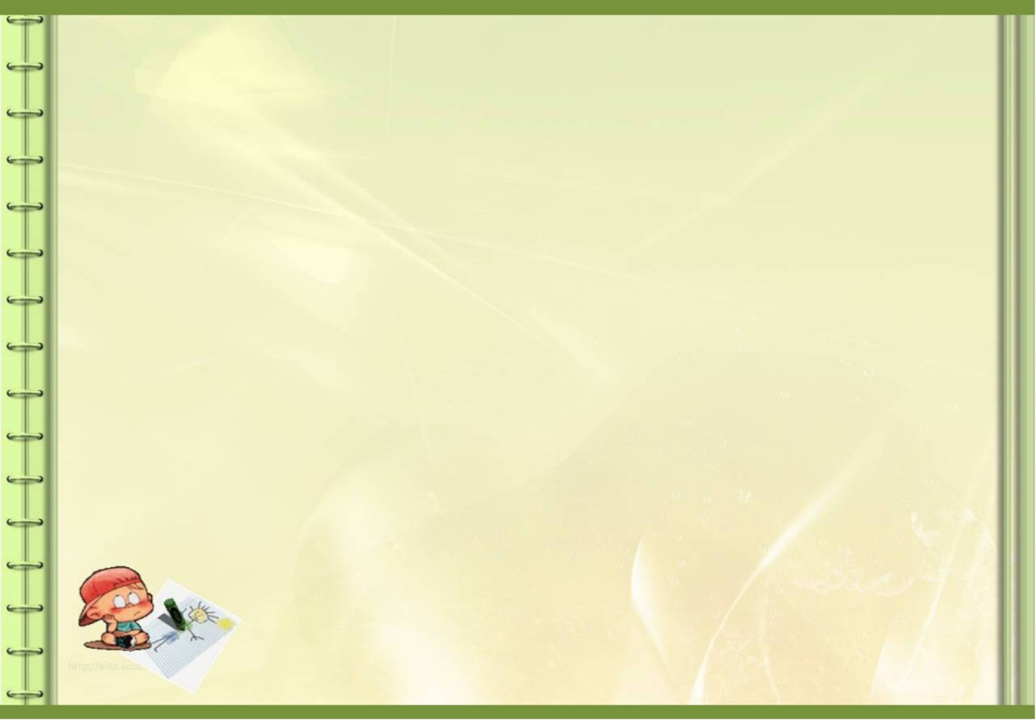 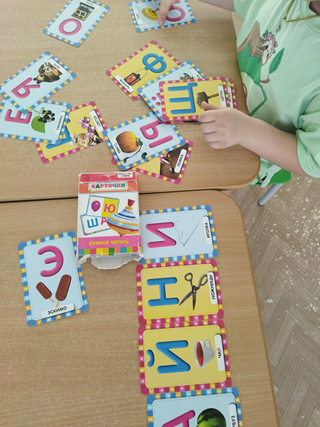 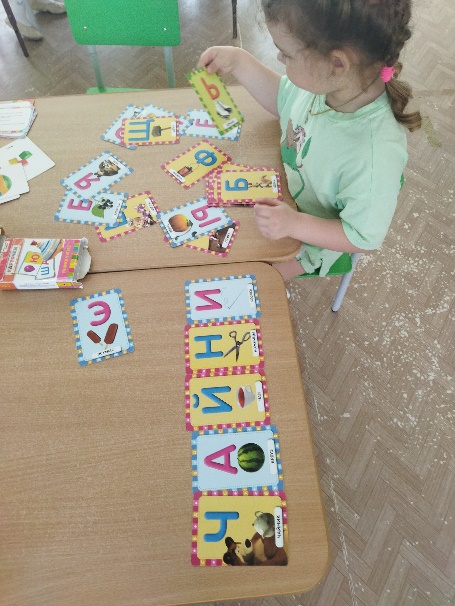 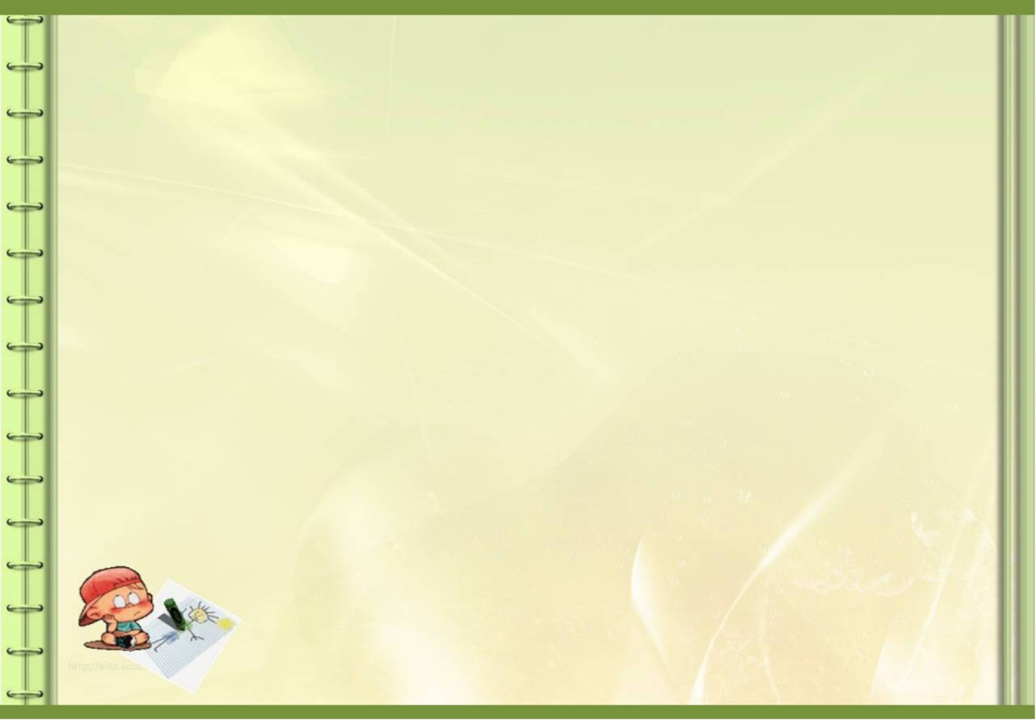 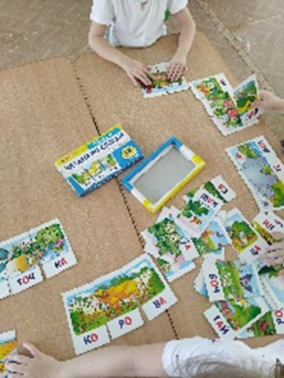 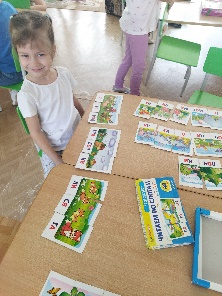 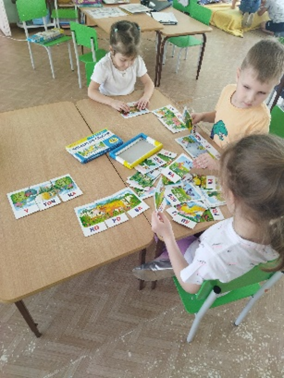 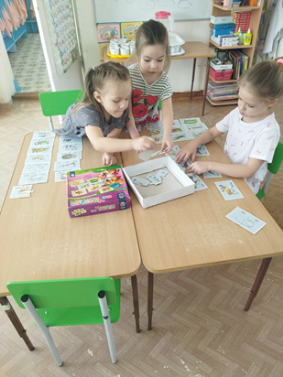 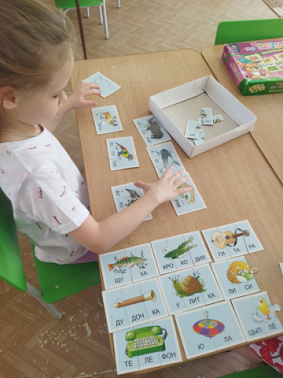 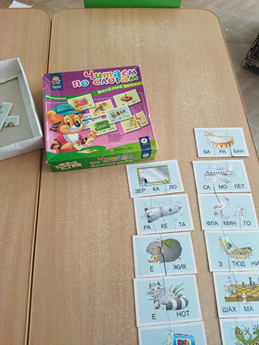 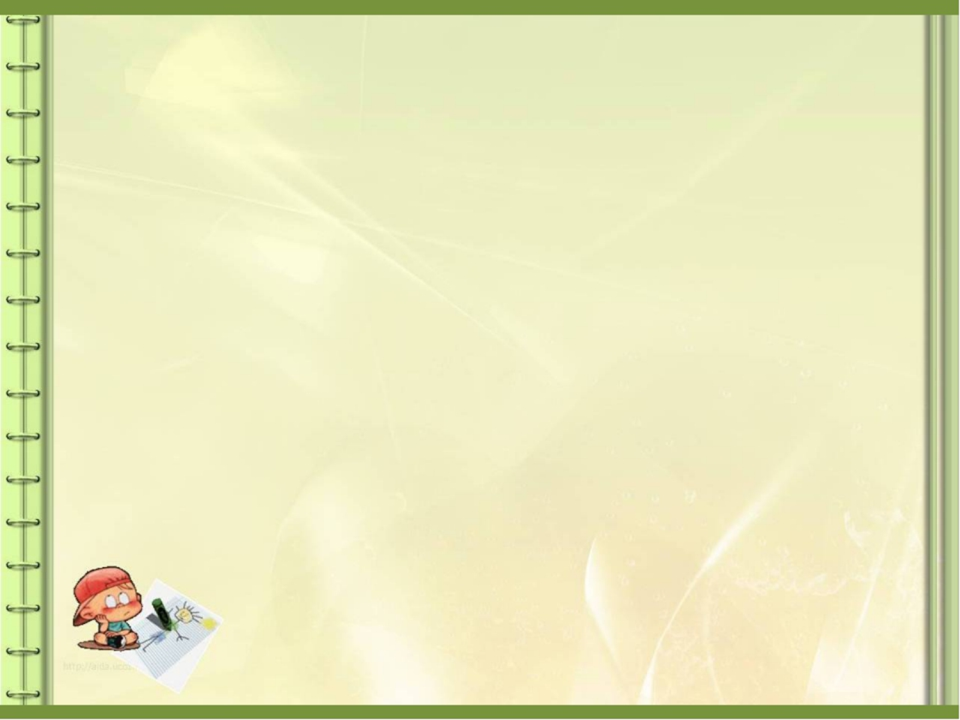 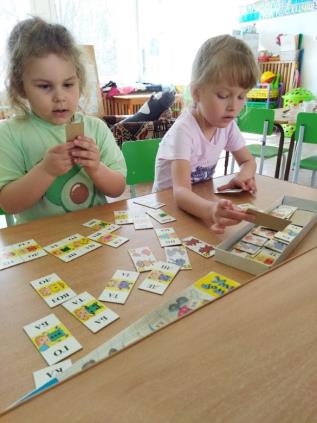 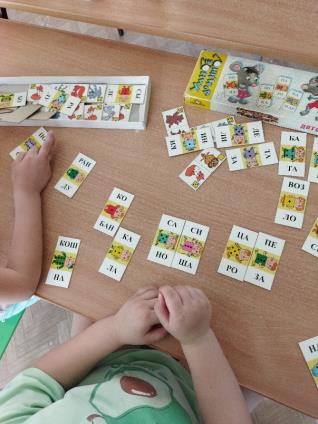 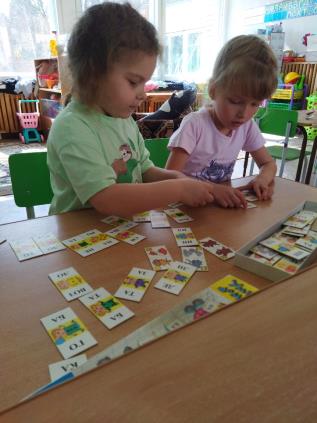 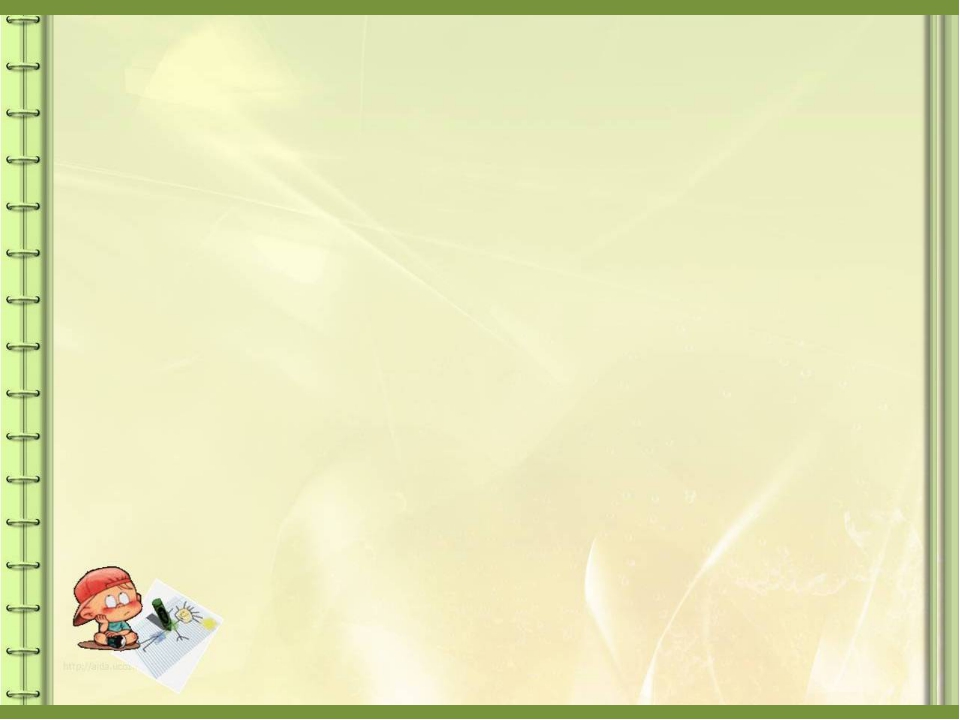 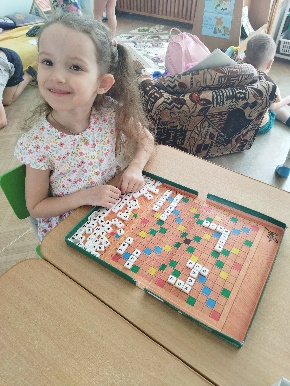 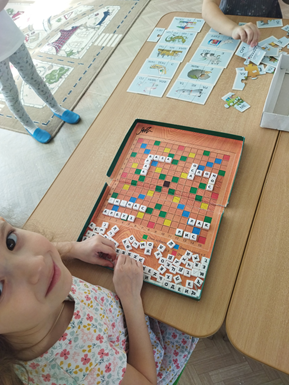 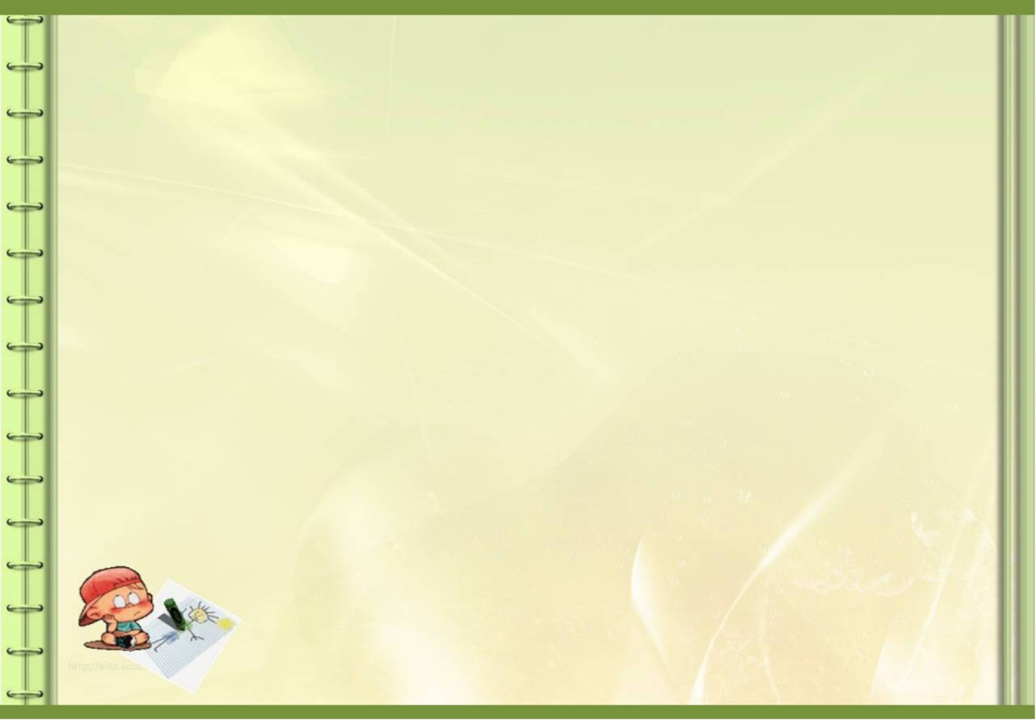 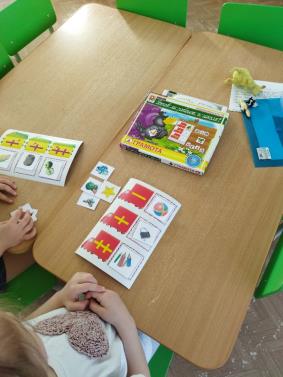 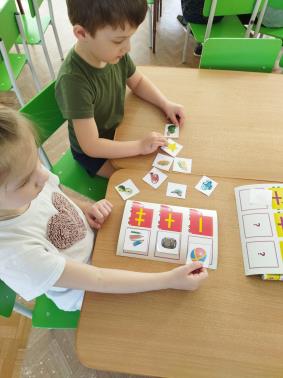 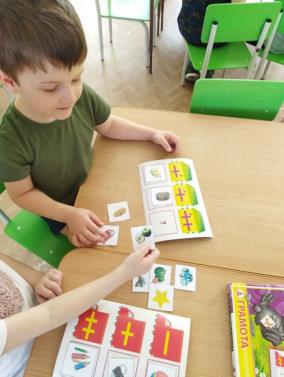 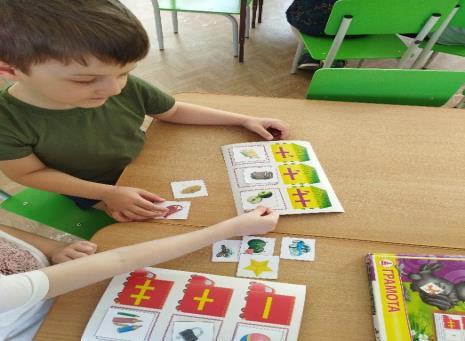 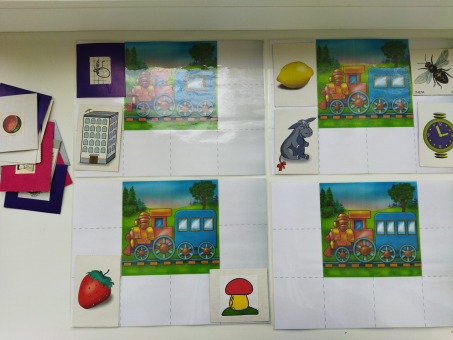 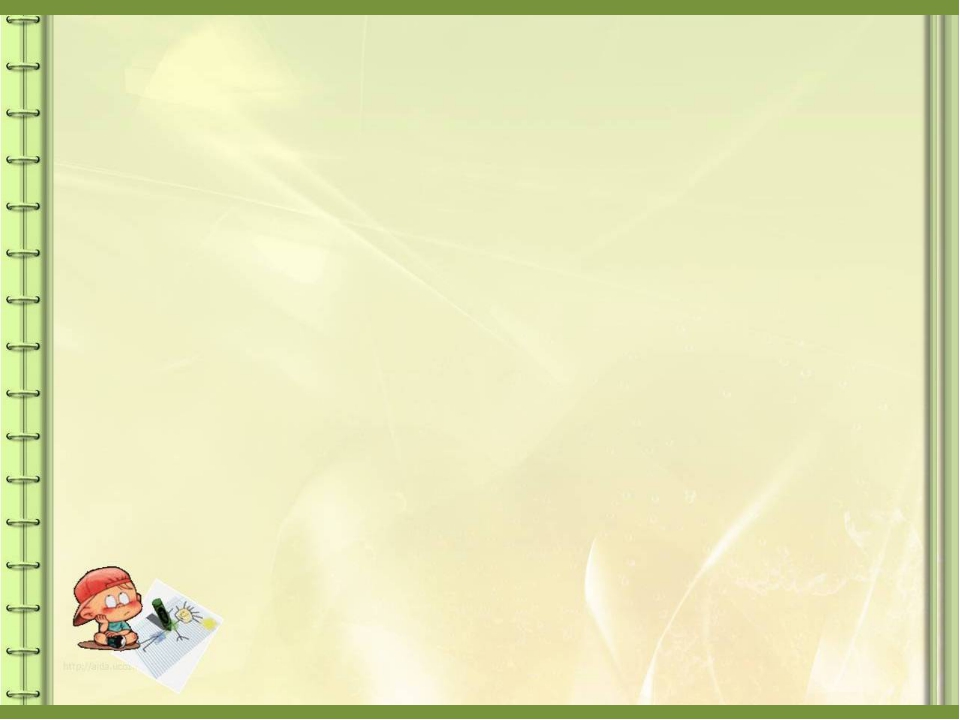 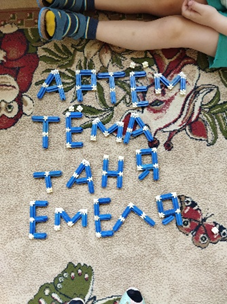 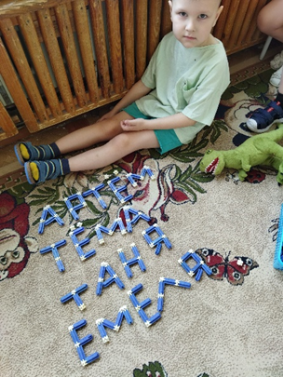 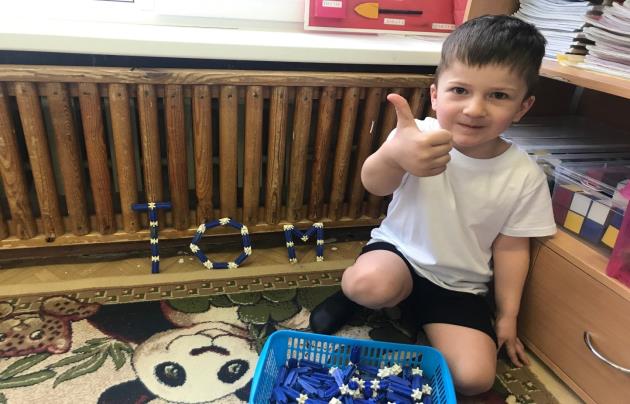 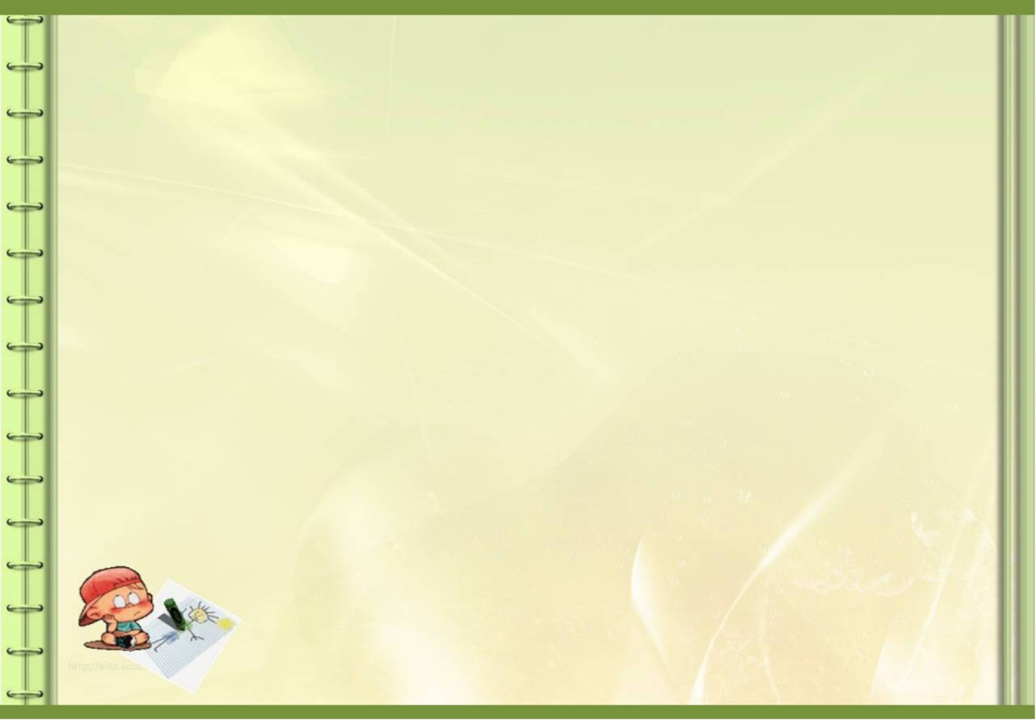 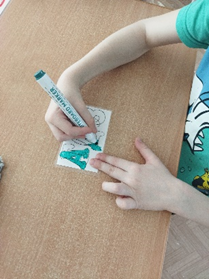 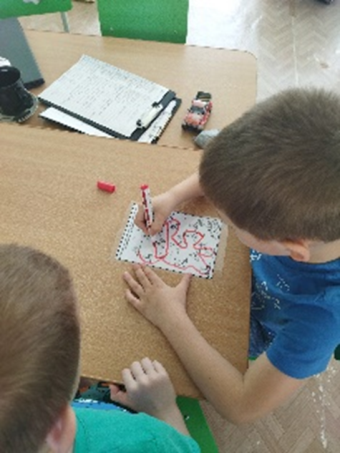 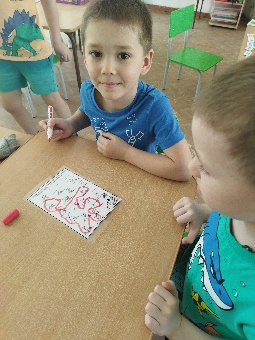 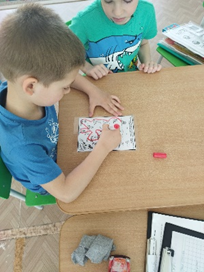 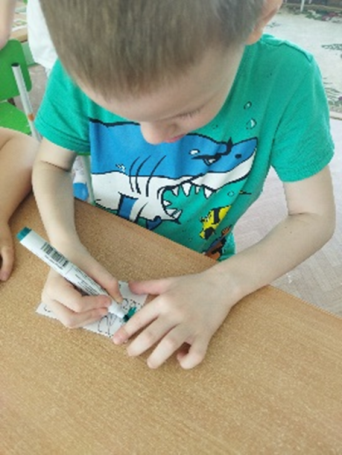 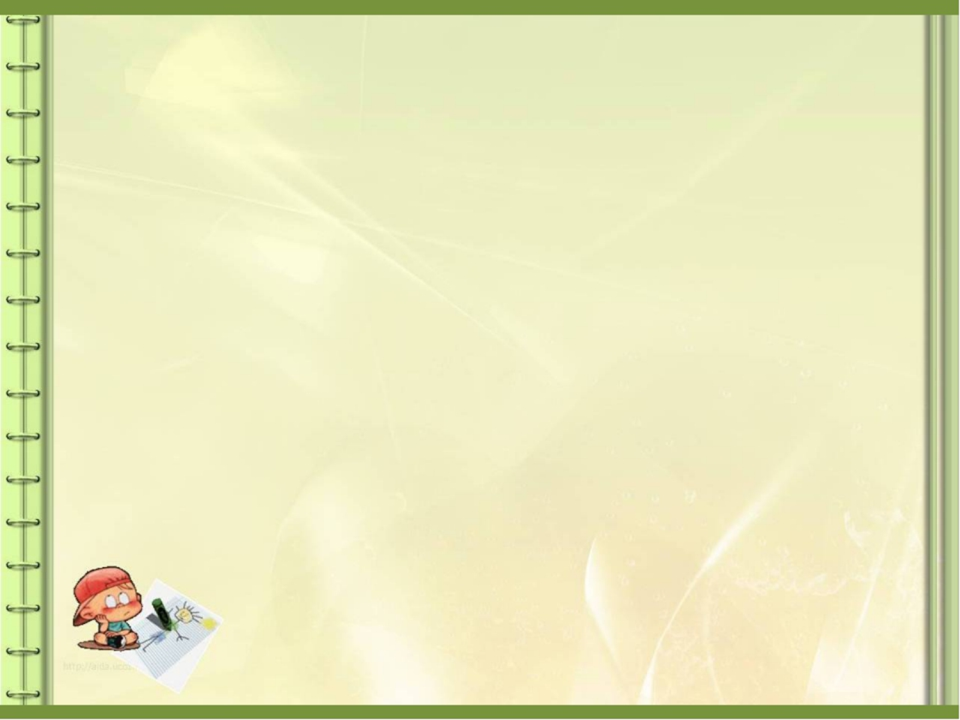 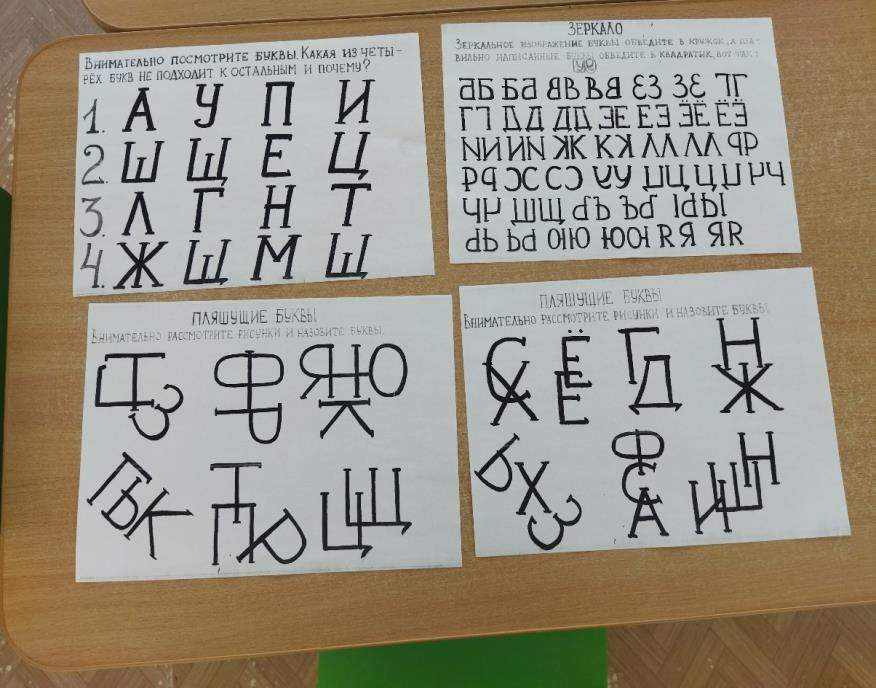 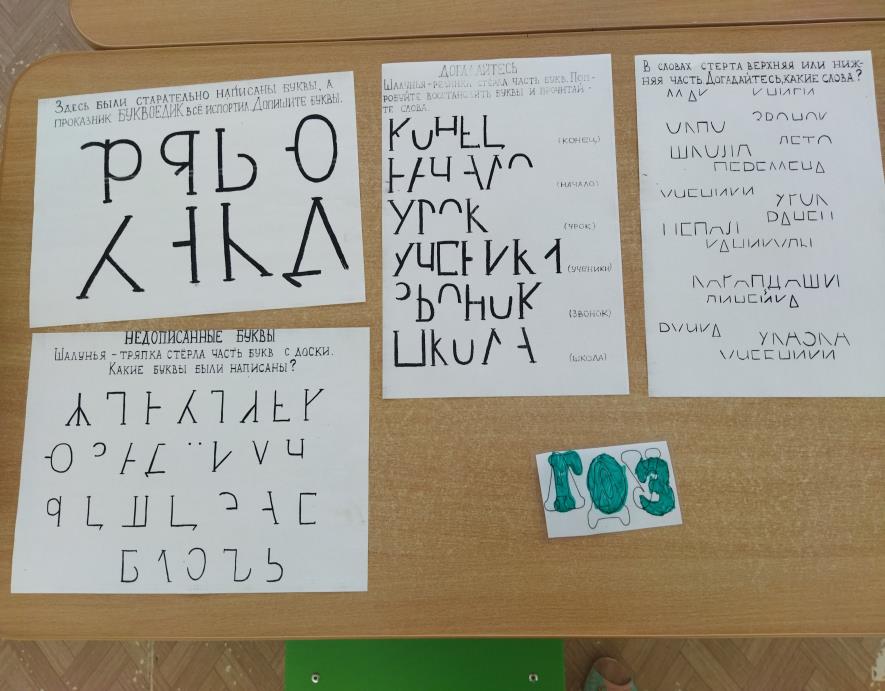 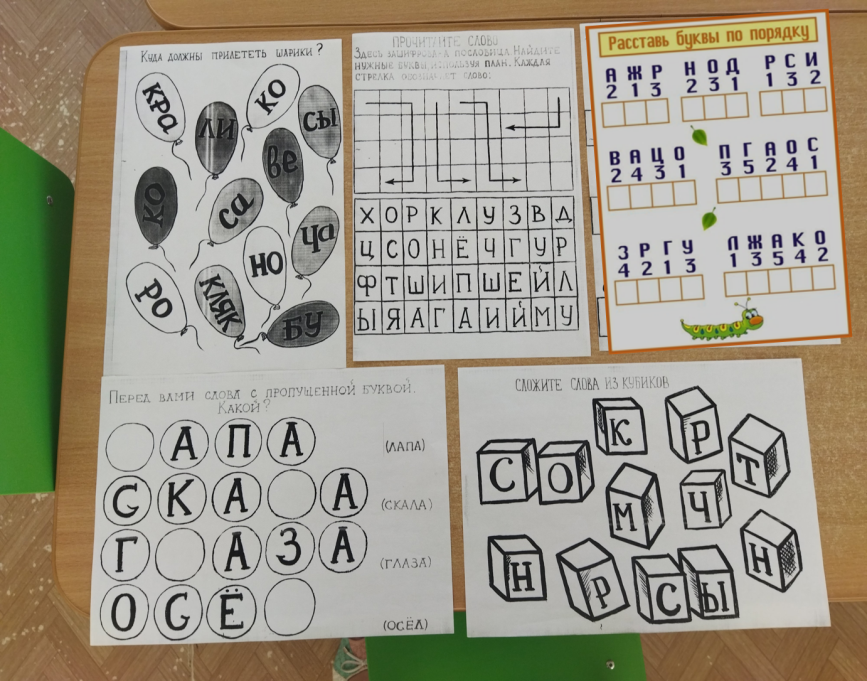 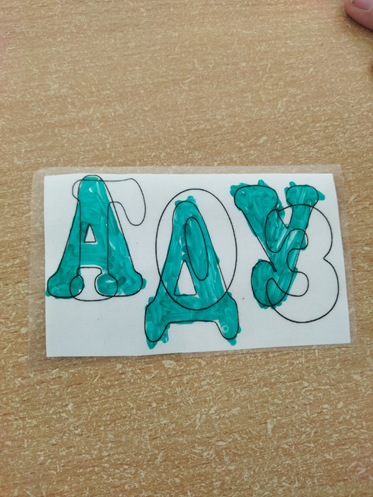 [Speaker Notes: 3 вид – интерактивная инфографика – вид инфографики, в котором пользователю предлагается управлять отображением данных.]
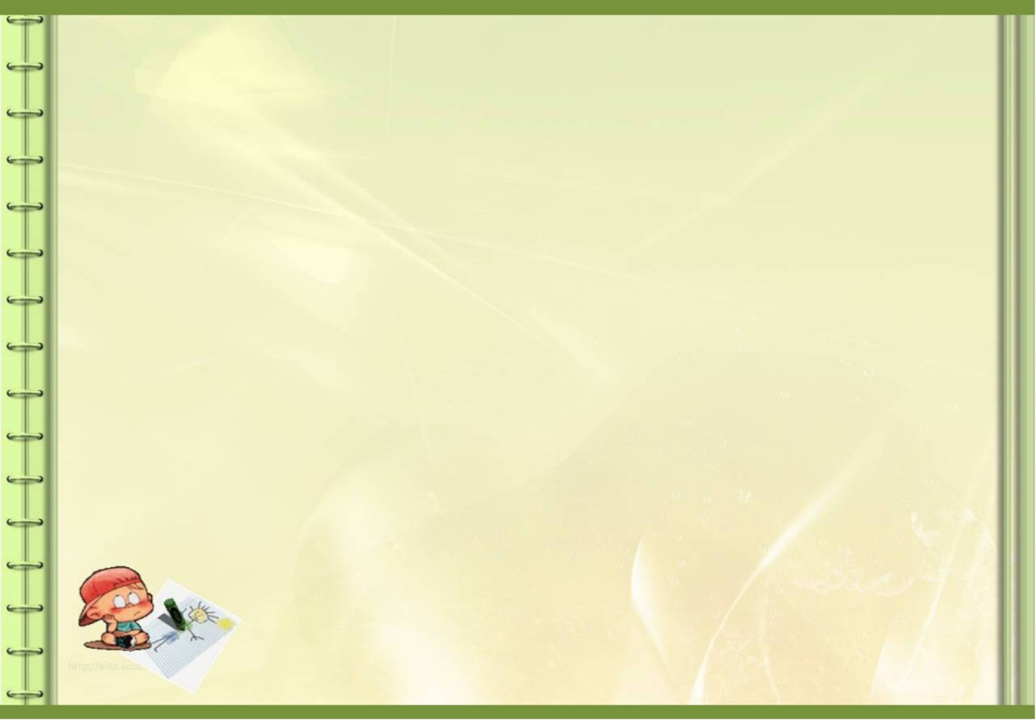 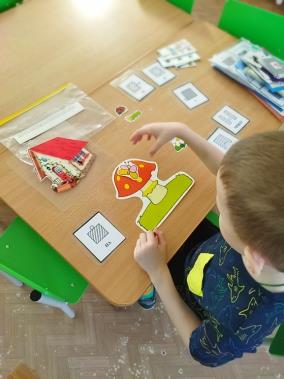 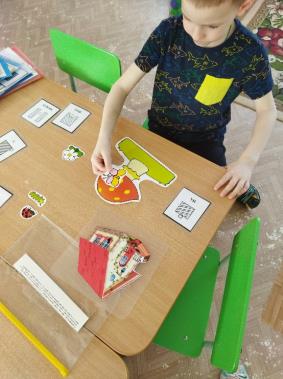 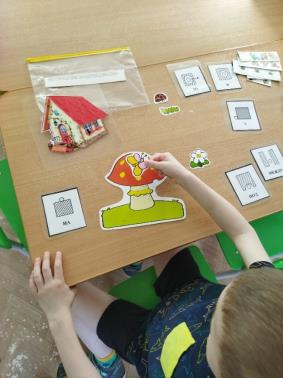 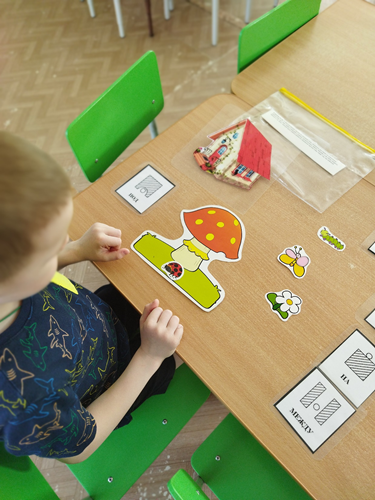 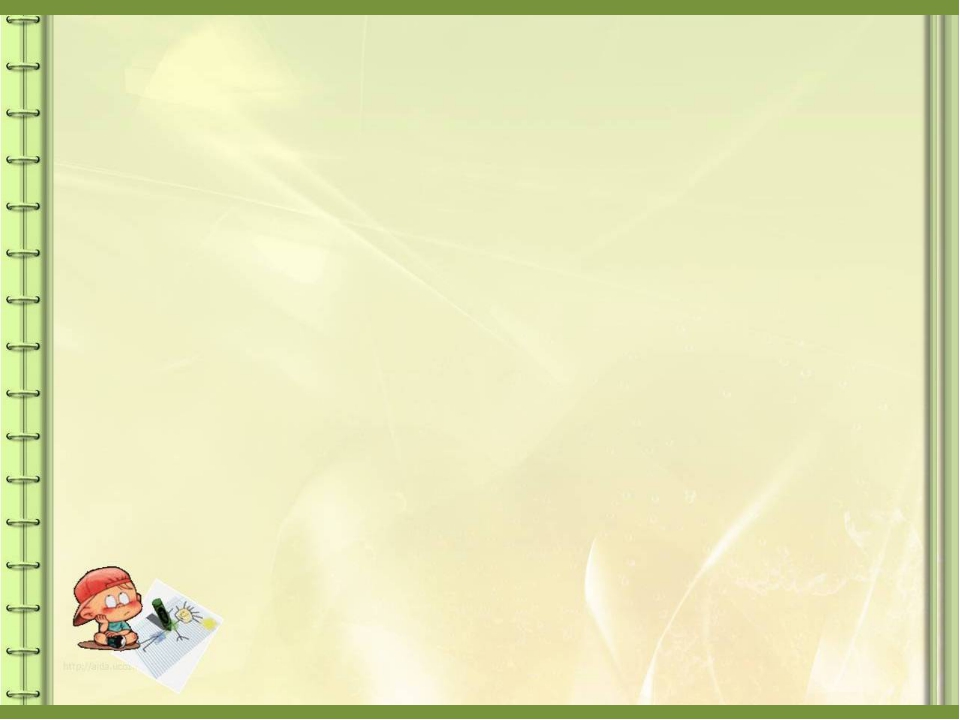 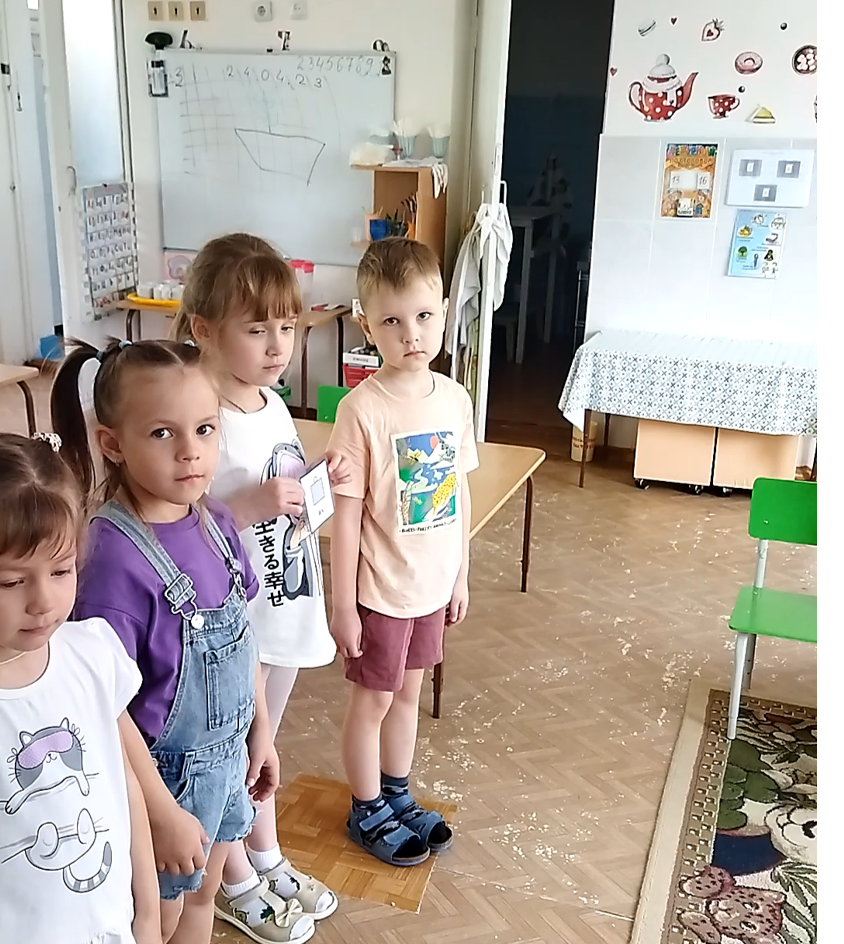 Ссылка. Игра с предлогами.
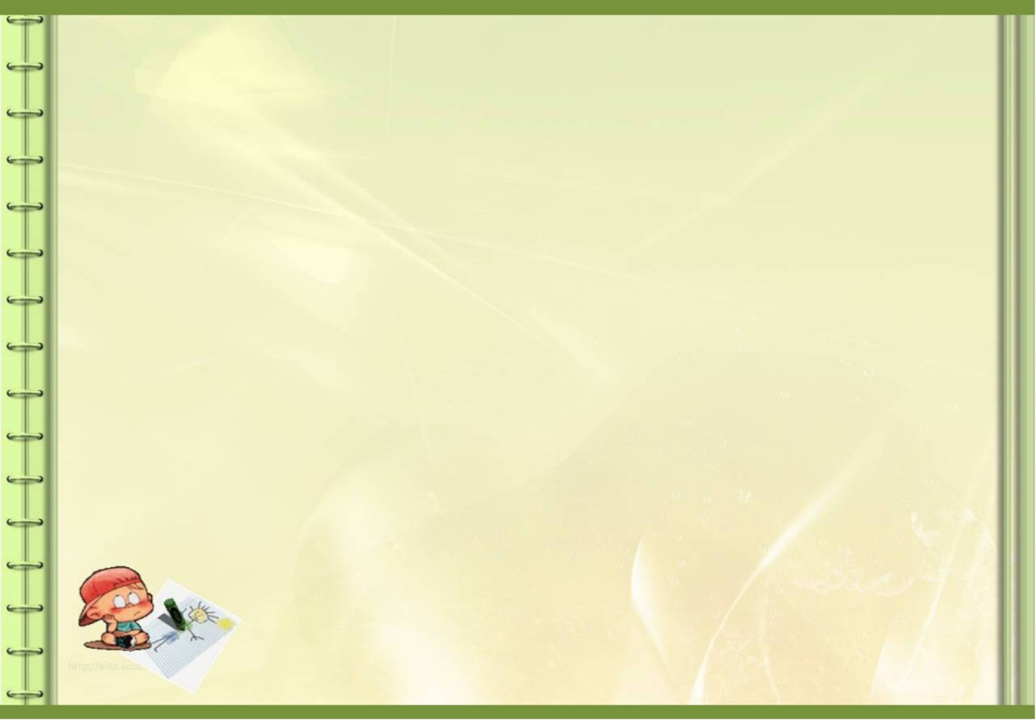 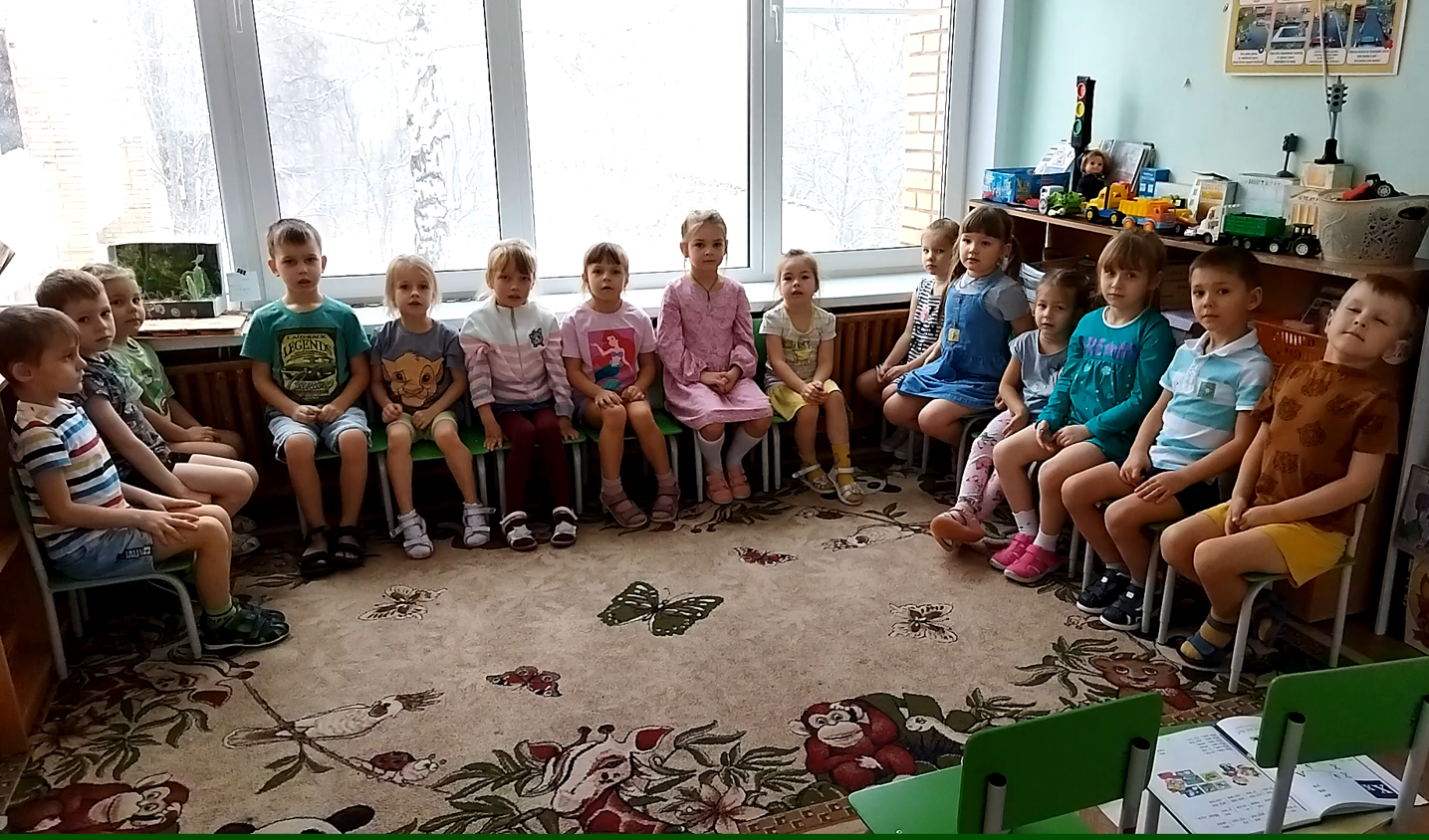 Ссылка.Заглавная буква в словах.
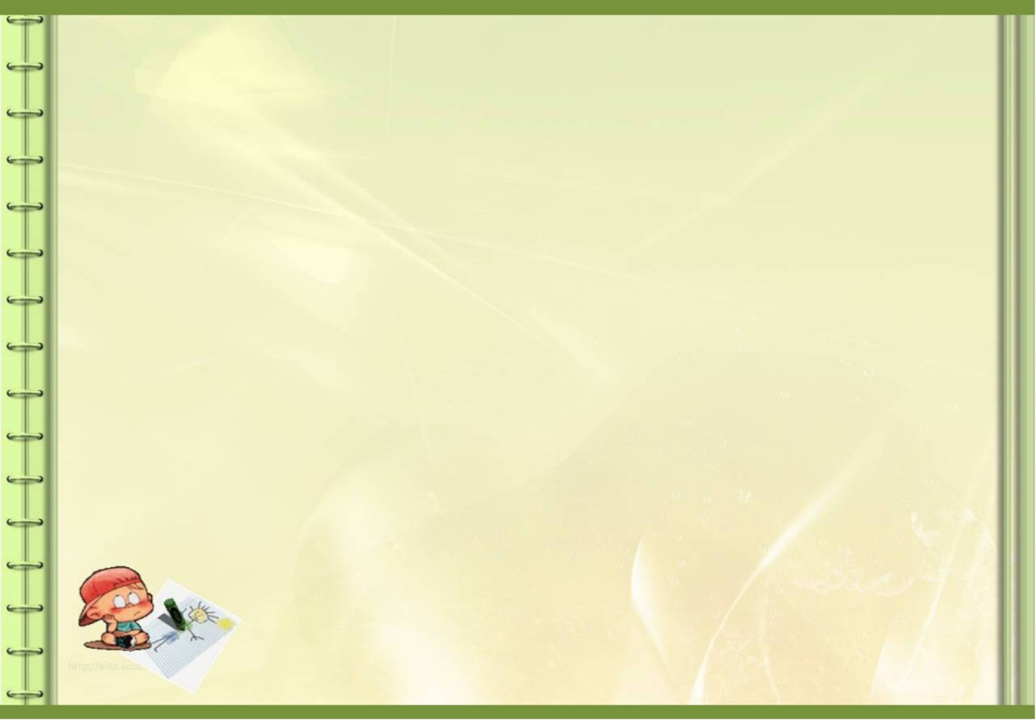 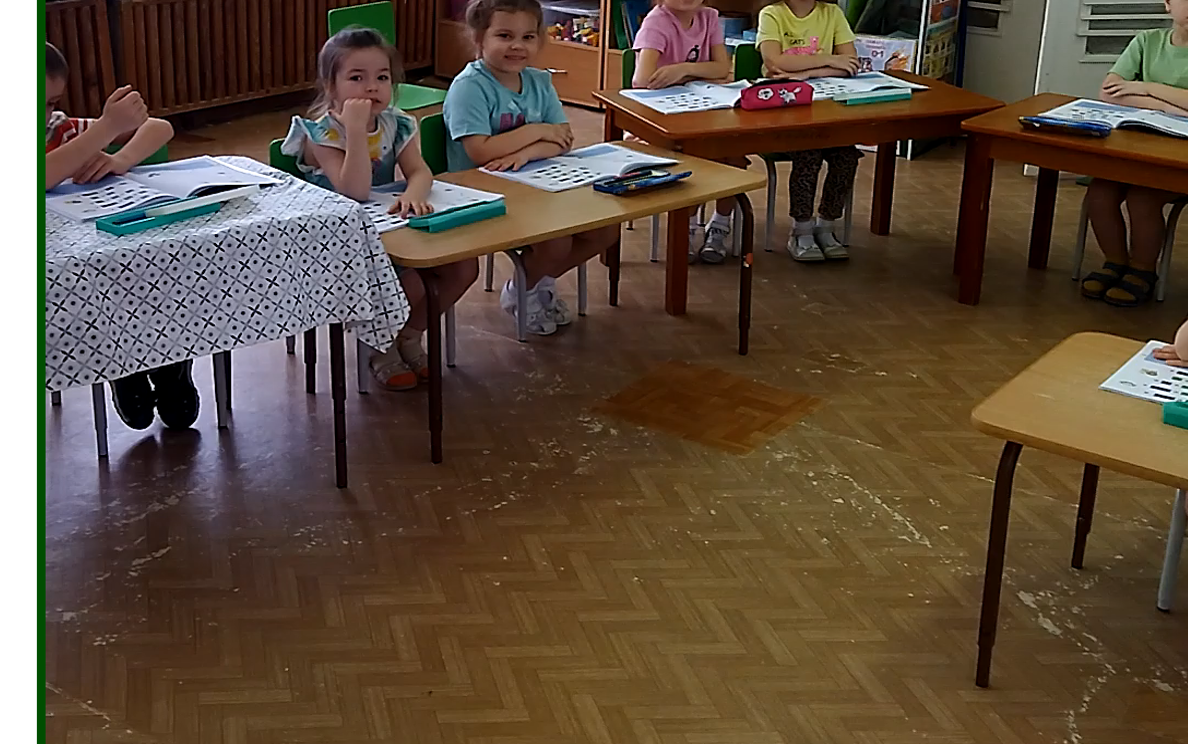 Ссылка.
Правило русского языка. ЖИ - ШИ
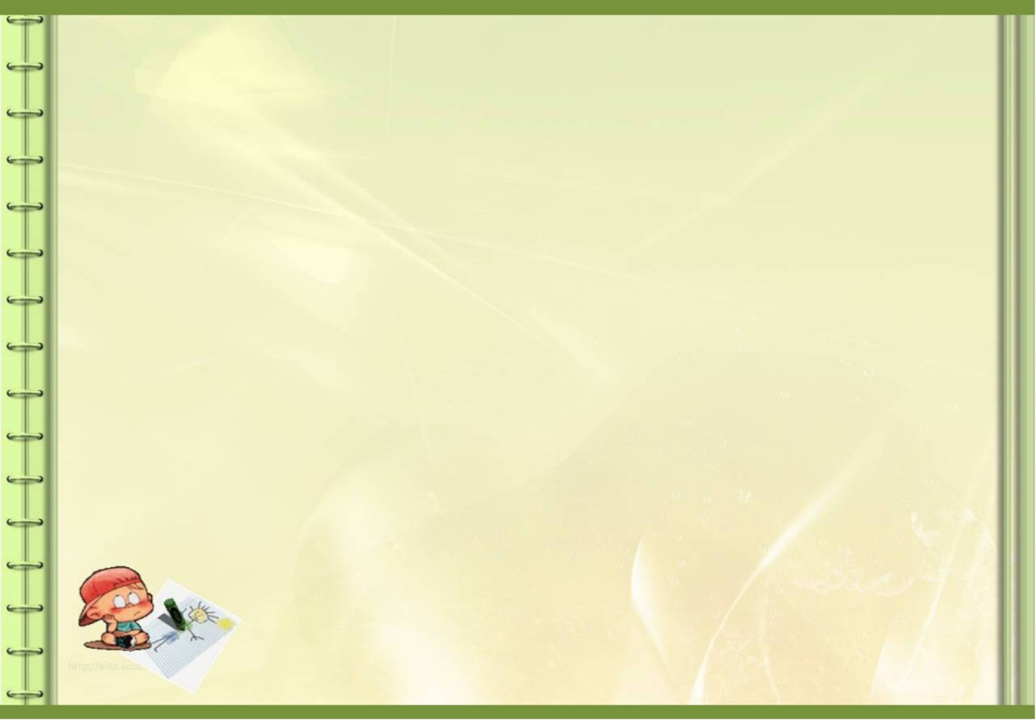 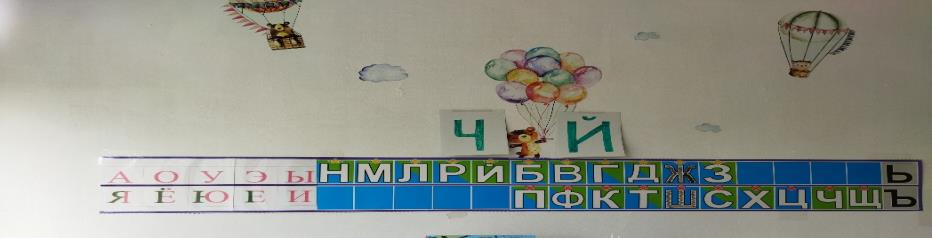 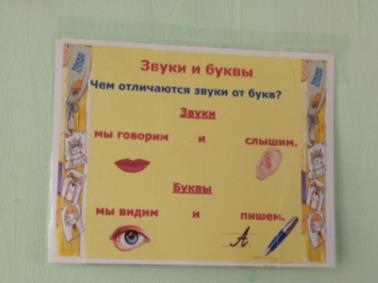 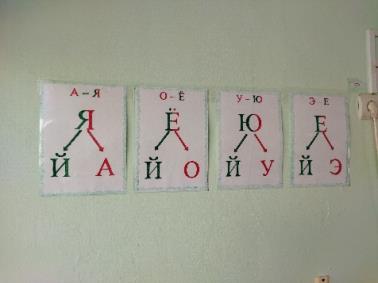 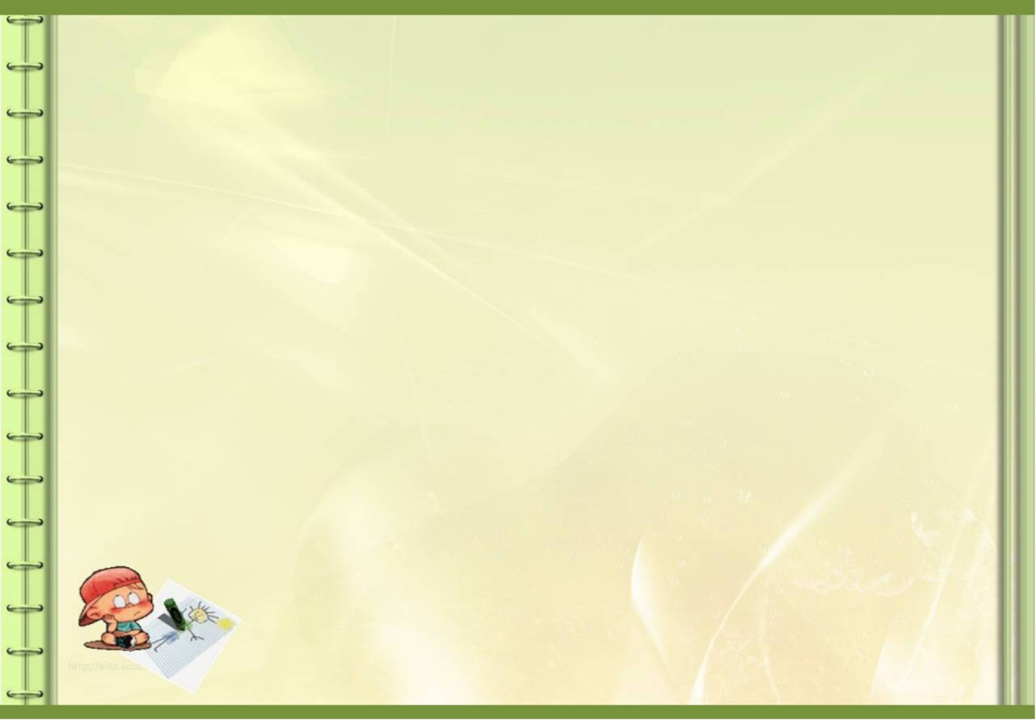 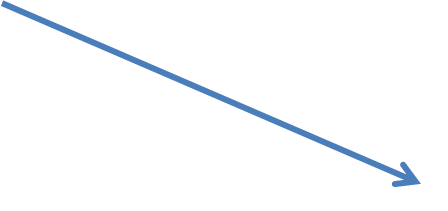 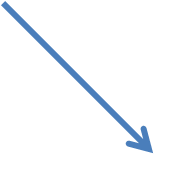 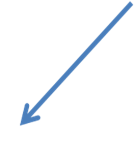 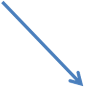 А     О     У     Э     Ы

Я     Ё      Ю    Е     И
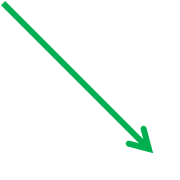 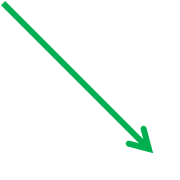 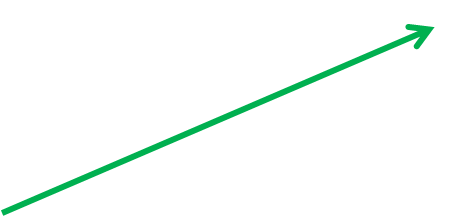 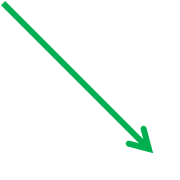 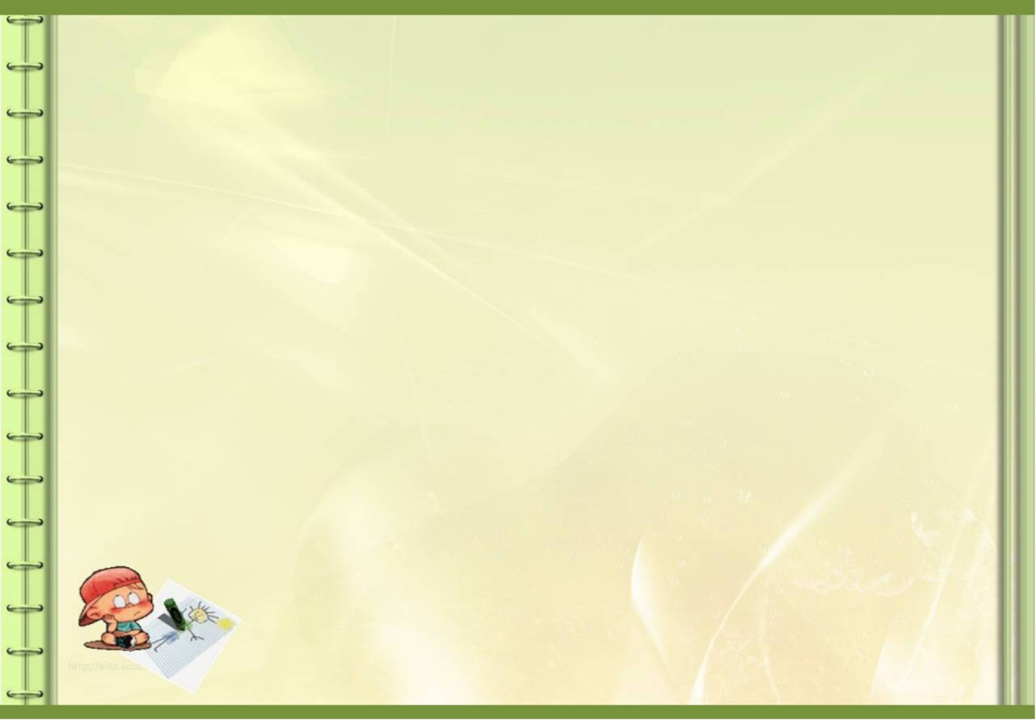 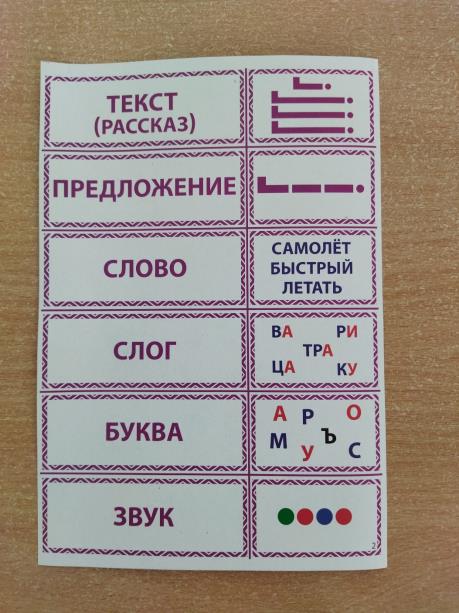 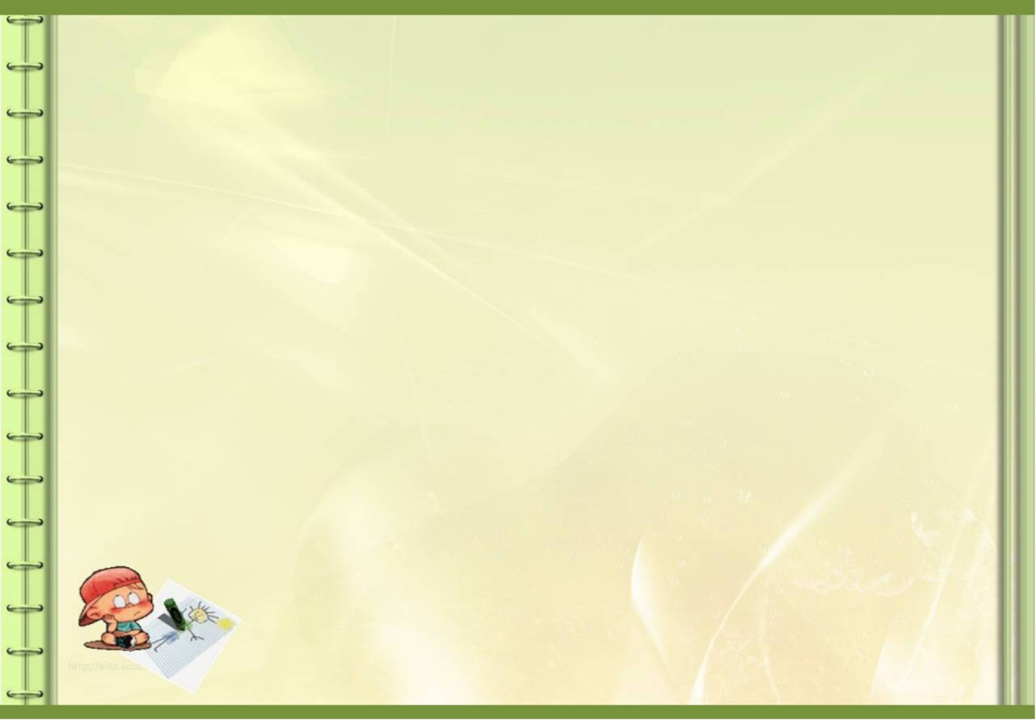 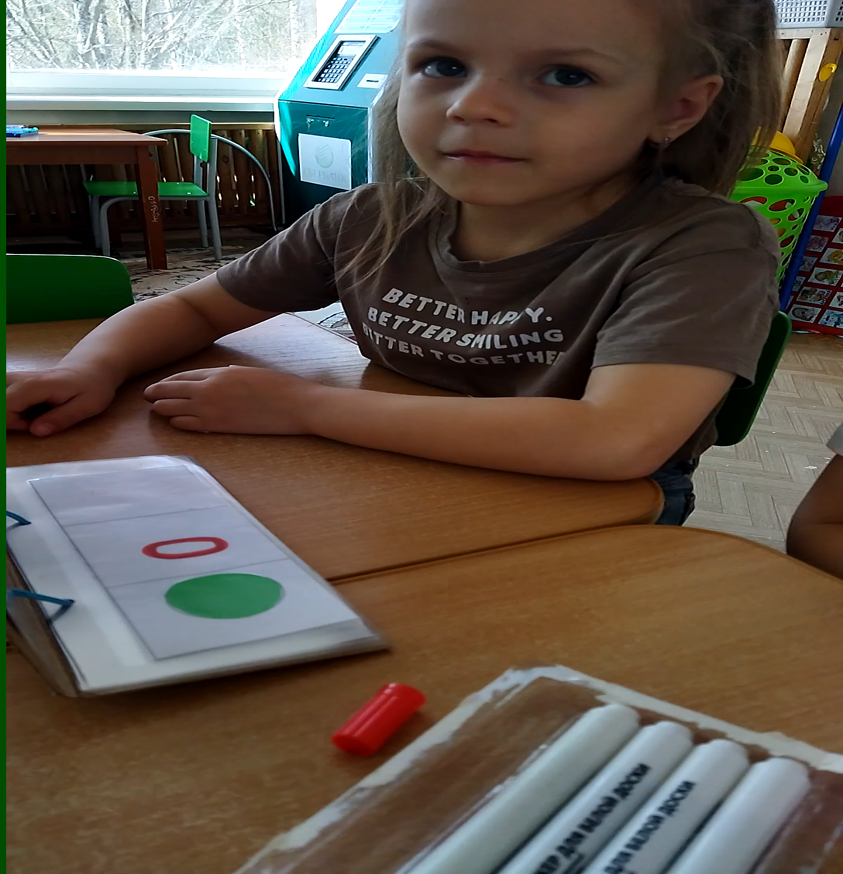 Ссылка.
Е, Ё, Ю, Я ПОСЛЕ СОГЛАСНЫХ.
 Буква Ё.
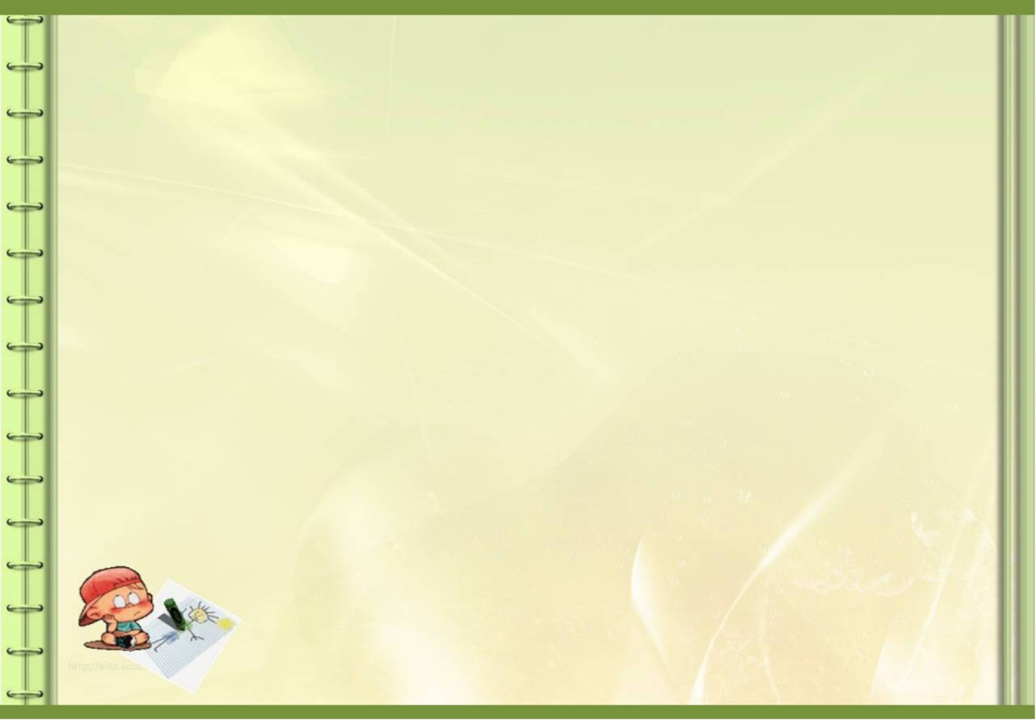 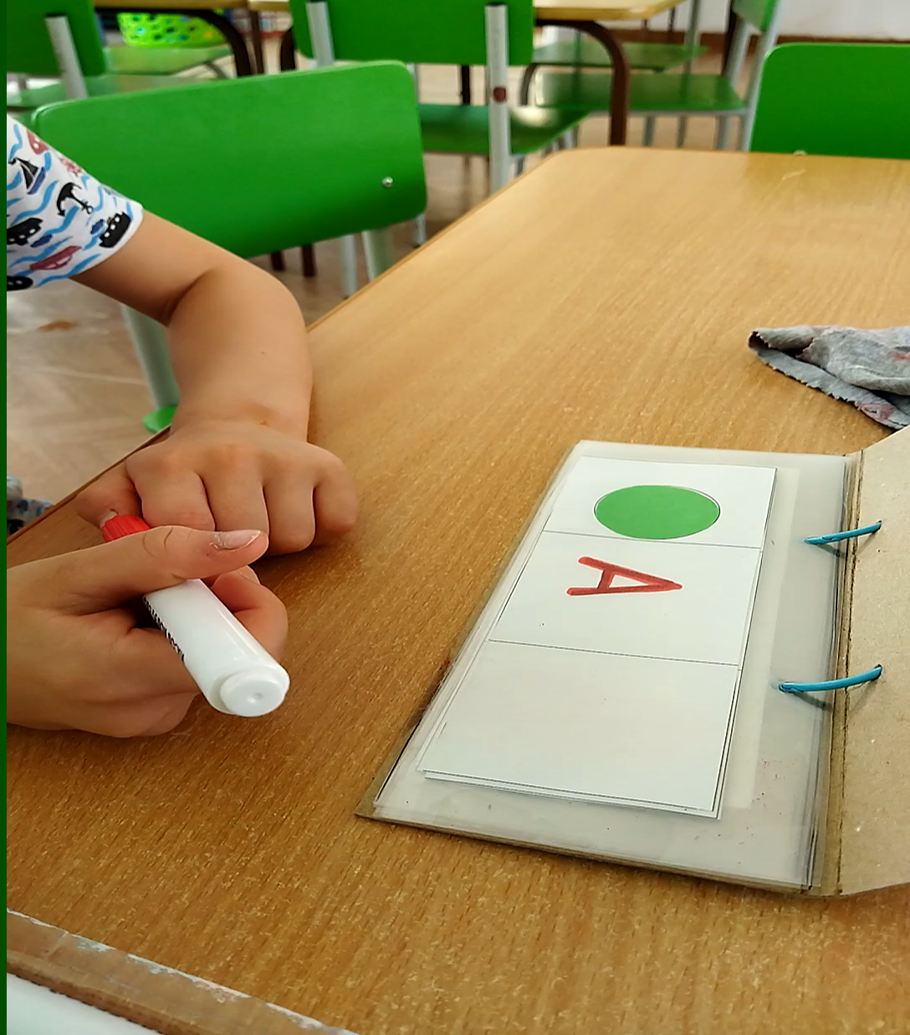 Ссылка.У, Ё, Ю, Я после согласных.
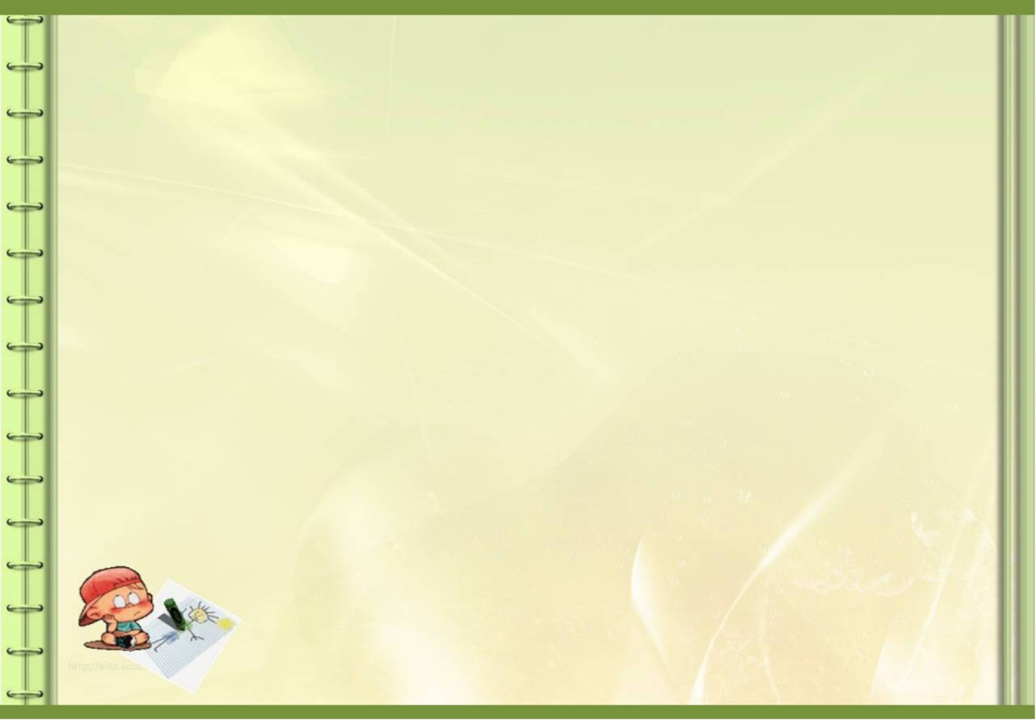 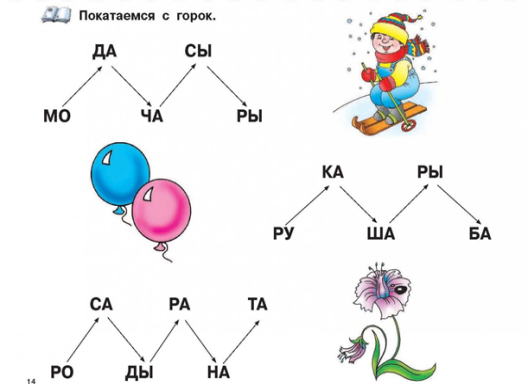 Покатаемся с горок.
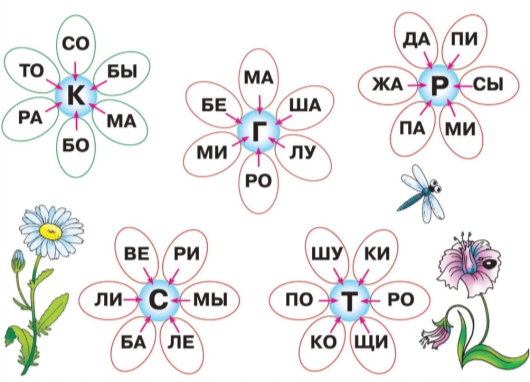 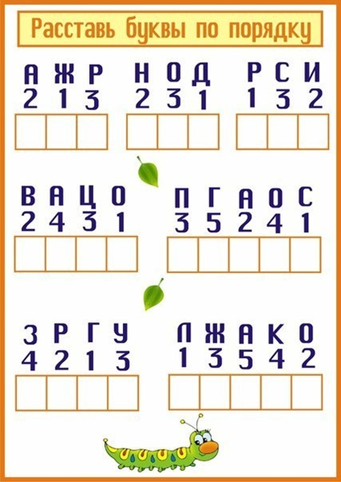 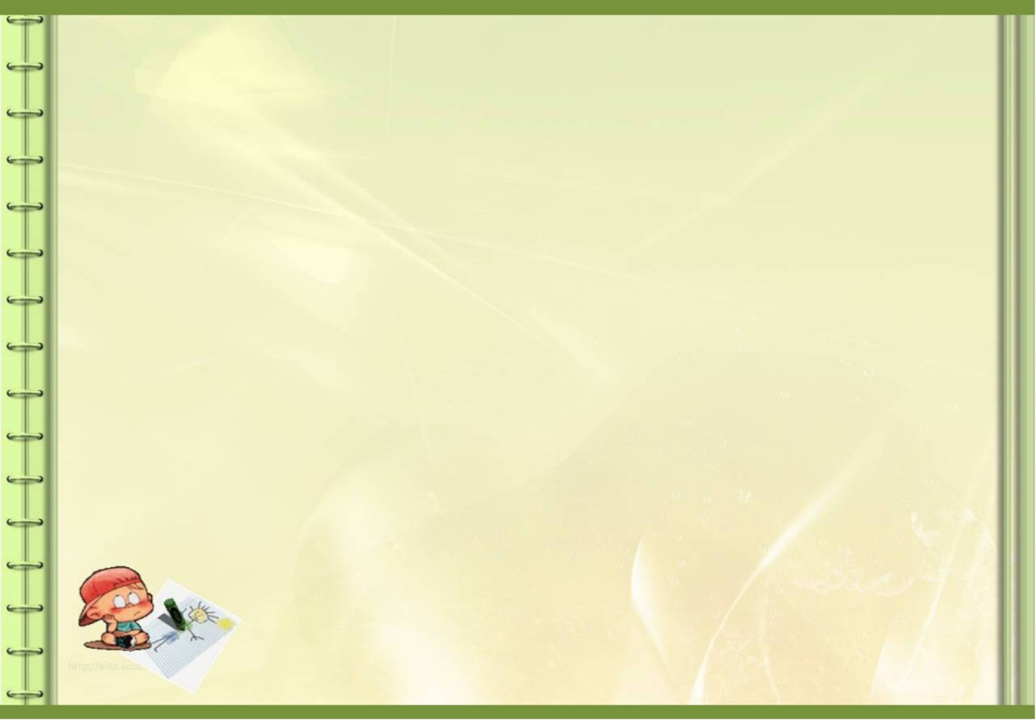 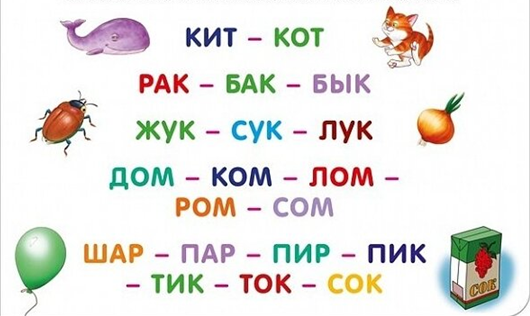 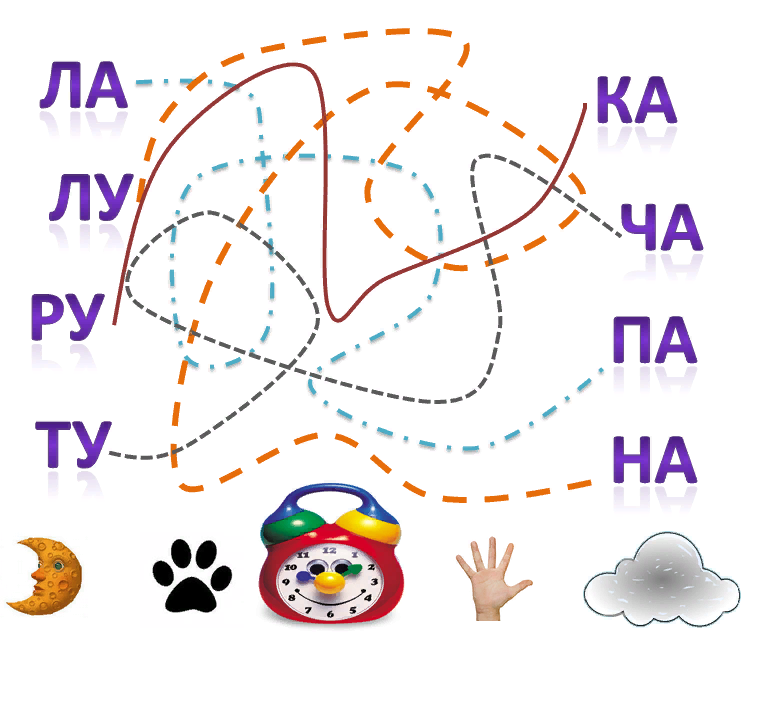 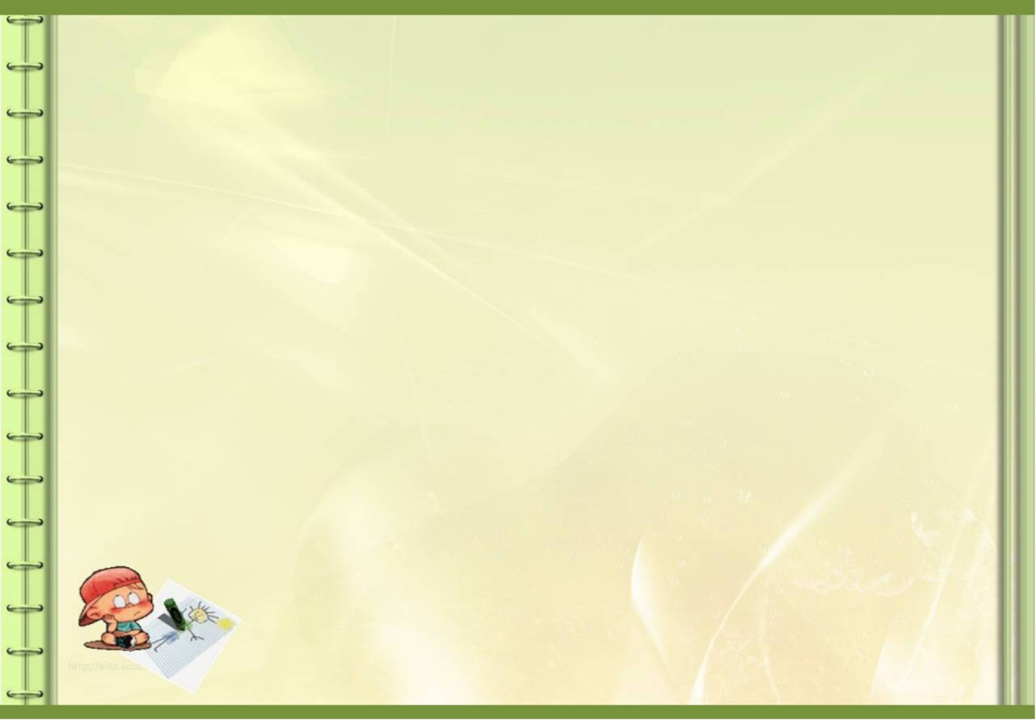 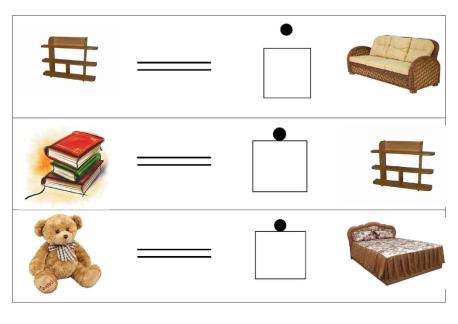 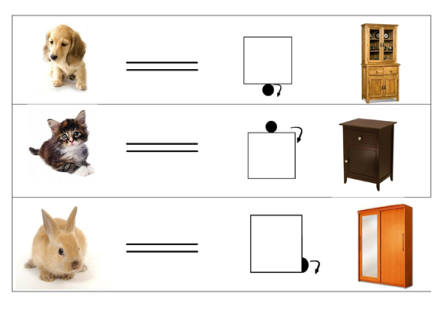 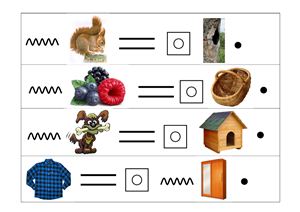 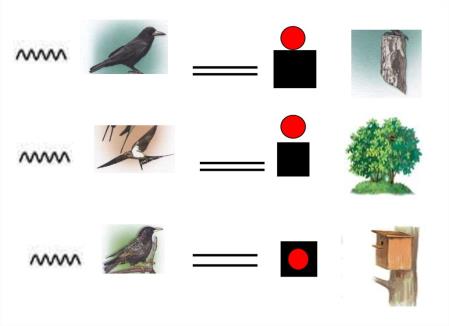